Adobe Lightroom
An Image Editor & Database Manager for Genealogy
David A. Walker
Ottawa TMG Users Group
4 March 2017
Introduction
Traditionally, Adobe Lightroom and Photoshop were used as standalone software products.
They are becoming more commonly used as a combined product of the Adobe Creative Cloud, considerably less expensive as a monthly subscription.
Such a subscription entitles the user to a free third program entitled Bridge, which is a folder based image viewer, aka “digital asset manager”.
Introduction
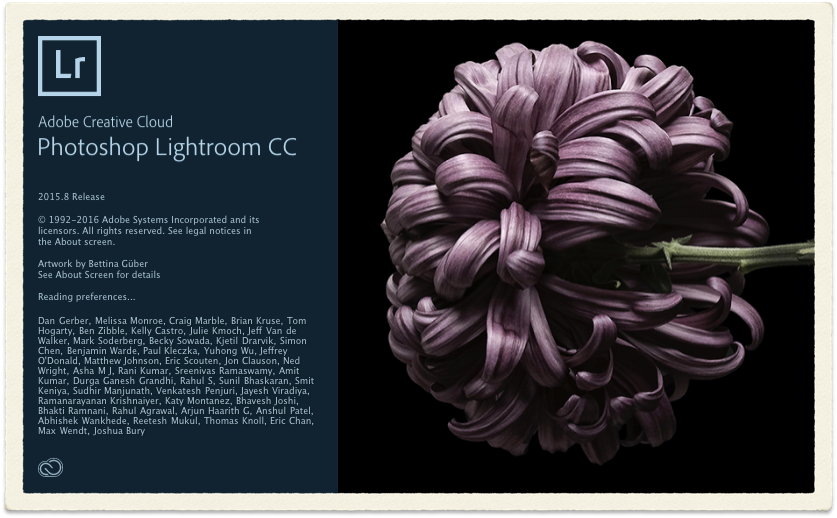 Lightroom CC
Introduction
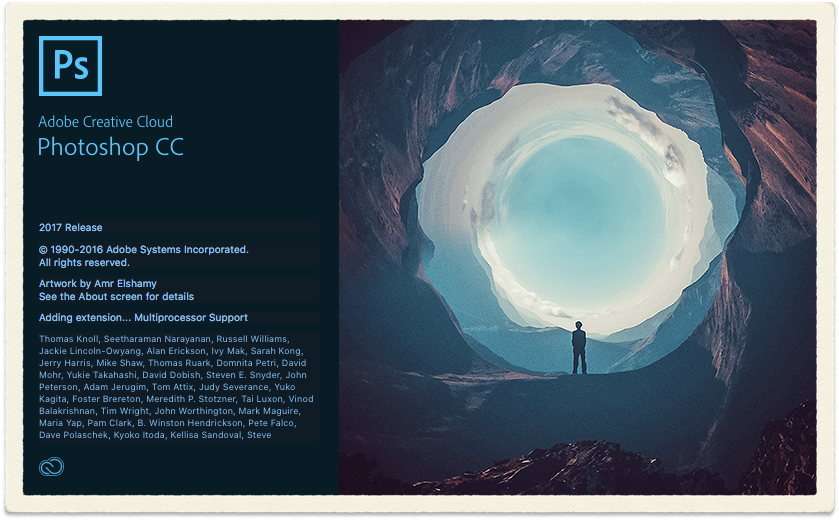 Photoshop CC
Introduction
To properly describe all features of Lightroom CC would take a week of seminars.
To view comprehensive seminars on Adobe Lightroom I suggest visiting the Creative Live web site (creativelive.com) and search for Lightroom.  Seminars by Ben Willmore or Jared Platt are recommended.
This presentation will be restricted to describing my workflow when using Lightroom CC as a photo editor for TMG exhibits.
Introduction
TIP: Before you start using Lightroom decide on the location for your photo library.  
I use an external 5TB hard drive, which can be used between desktop and notebook computers.
This hard drive is also backed up daily.
Library Module
Left panel consists of the Navigator panel and any combination of the Catalog, Folder, Collections & Publish Service panels.
Navigating the LR Display
Right panel contains the Histogram panel, and any combination of the Quick Develop, Keywording, Keyword List, Metadata and Comments panels.
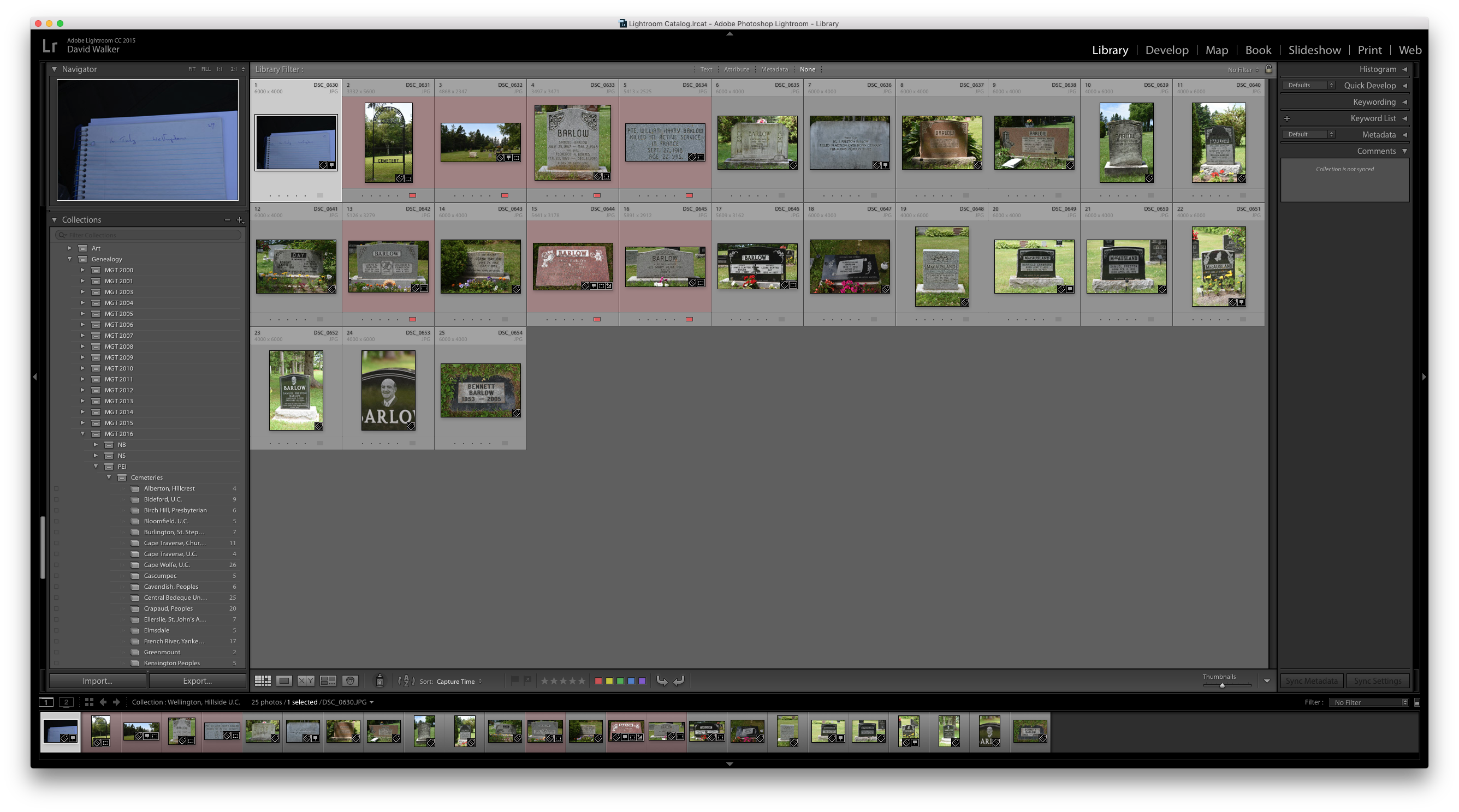 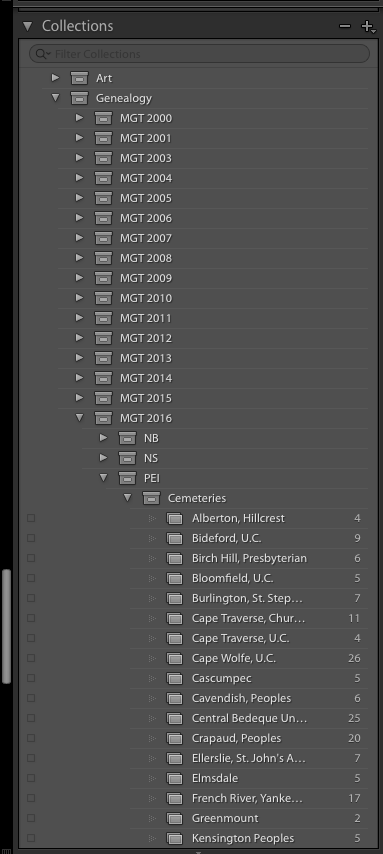 Library Module
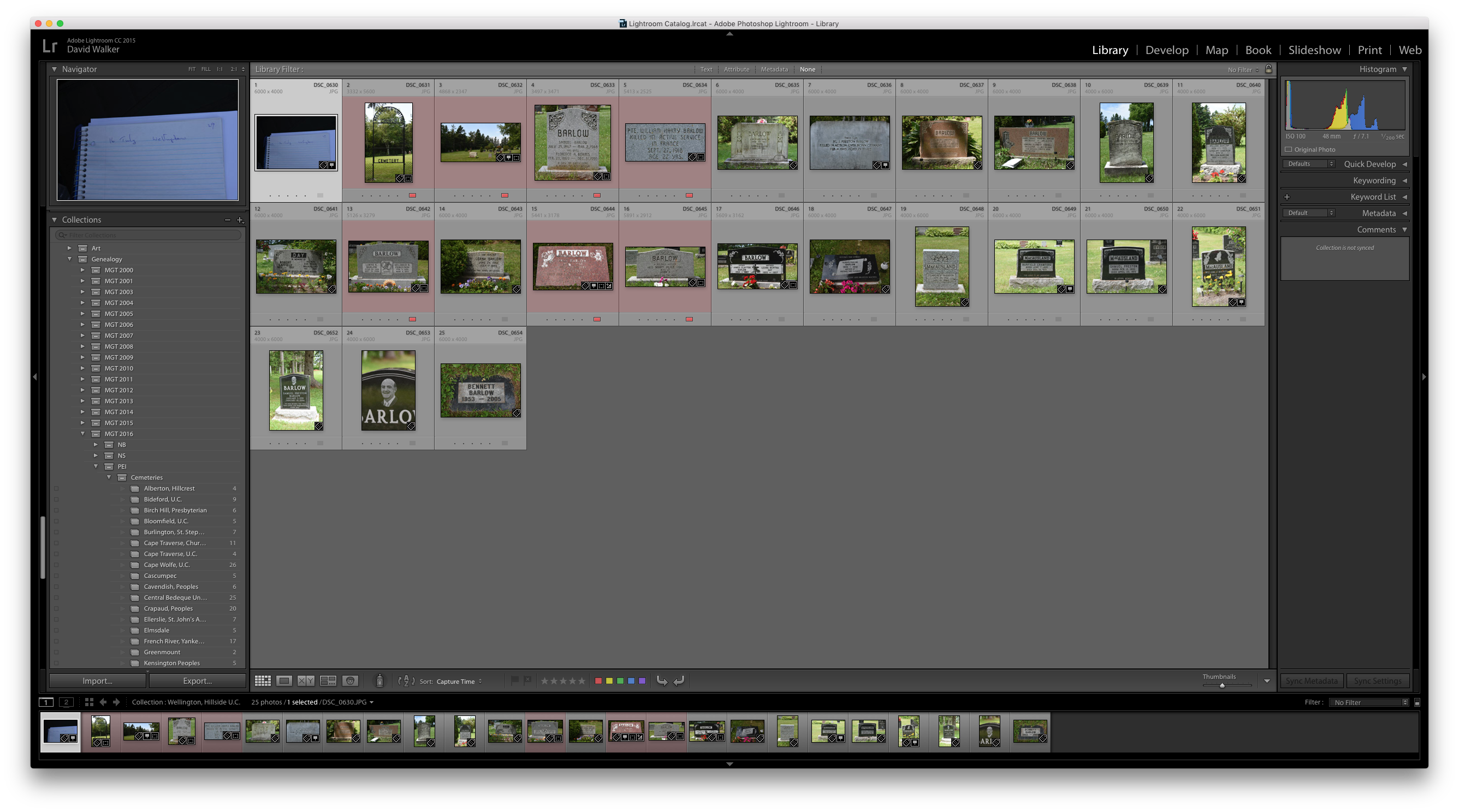 Navigating the LR Display
Library Module
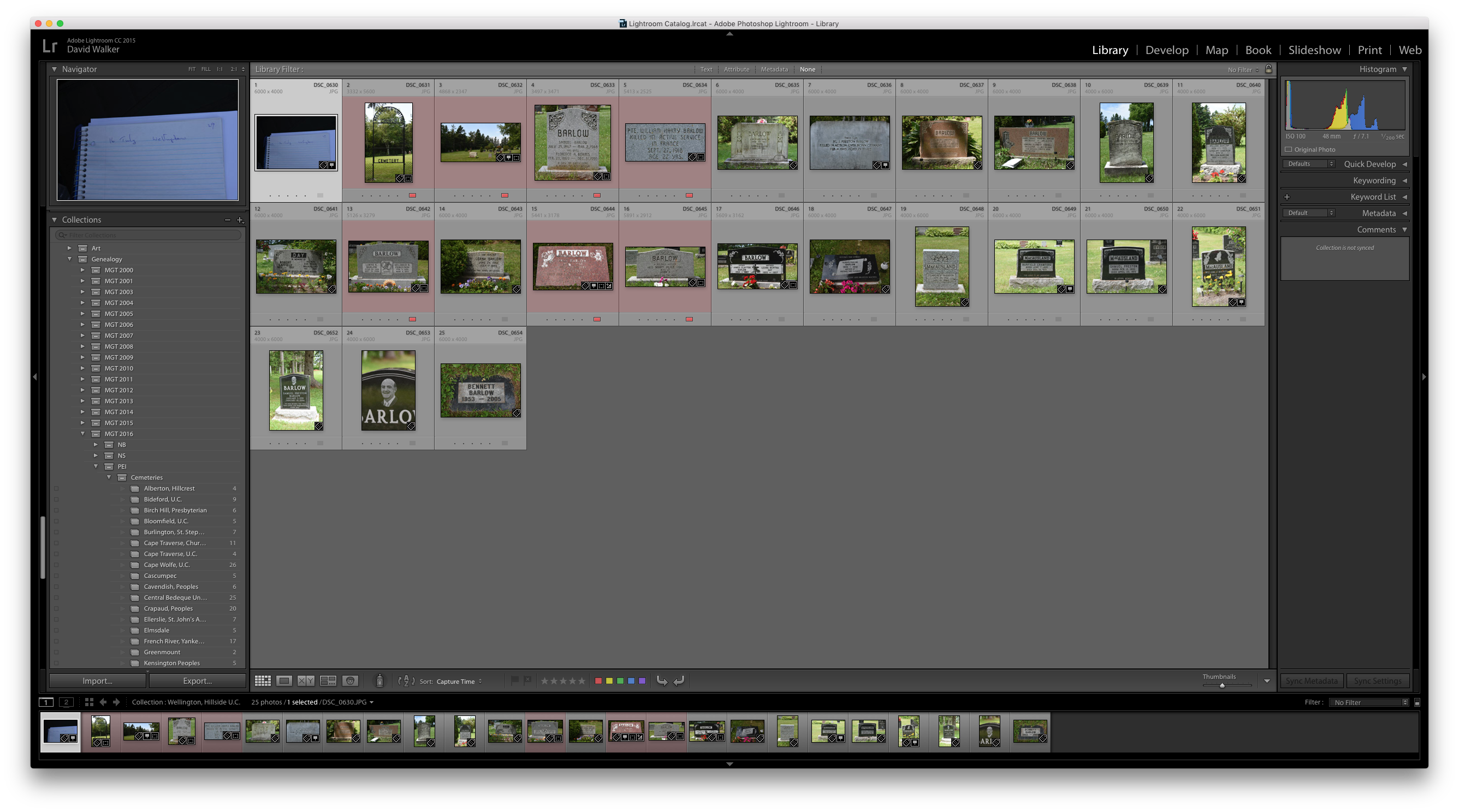 Grid View
Navigating the LR Display
First page of notes showing date & location
Library Module
My photographic workflow in a cemetery:
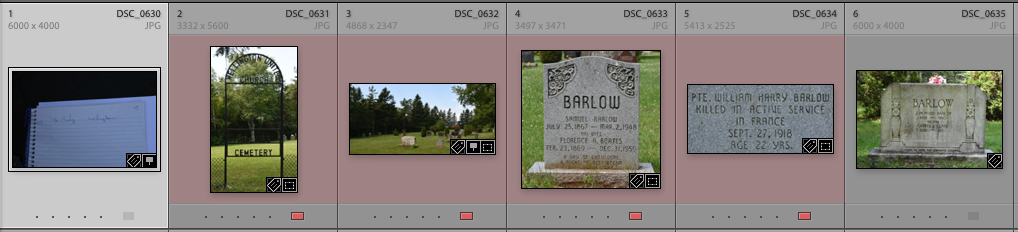 Navigating the LR Display
Photo of cemetery sign
Library Module
My photographic workflow in a cemetery:
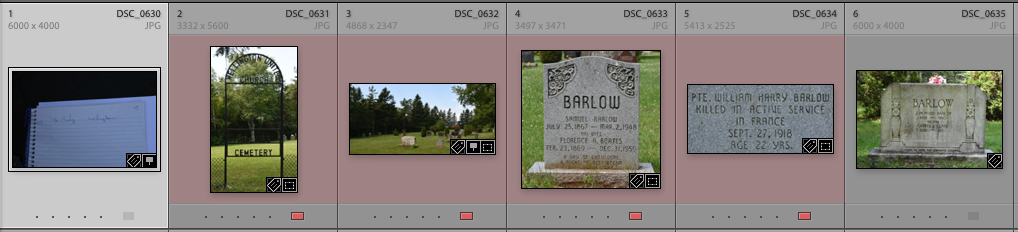 Navigating the LR Display
Overview of cemetery
Library Module
My photographic workflow:
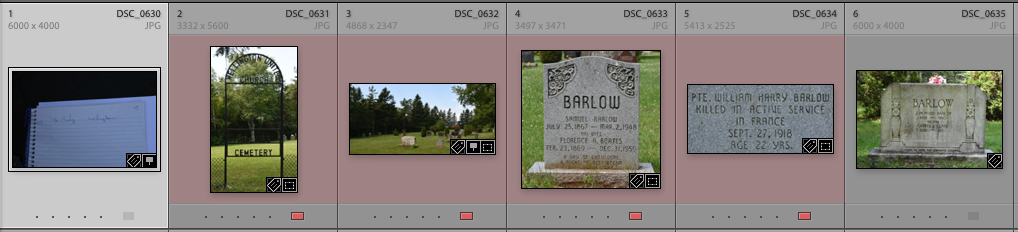 Navigating the LR Display
Front of marker
Library Module
My photographic workflow:
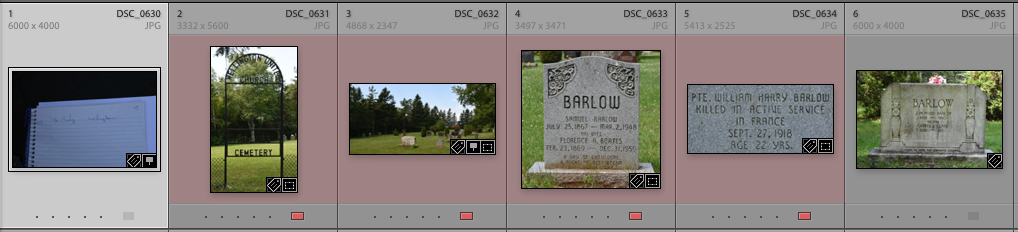 Navigating the LR Display
Front, left, right & back detail, as needed
Library Module
My photographic workflow:
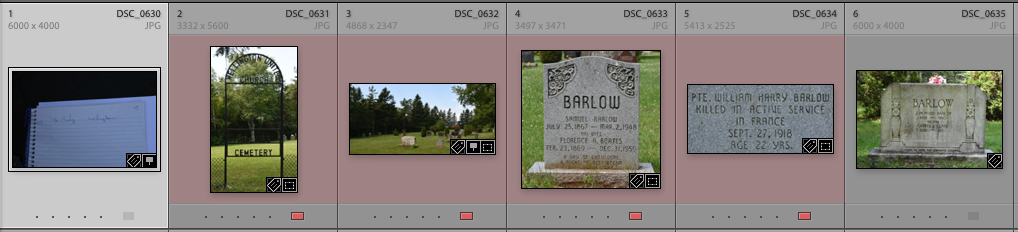 Navigating the LR Display
Move on to next marker
Library Module
My photographic workflow:
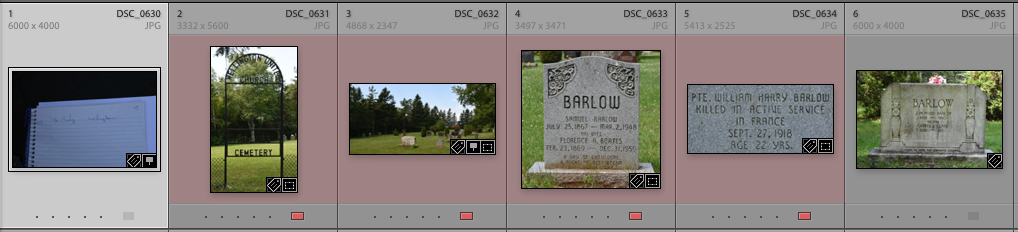 Navigating the LR Display
Library Module
My photographic workflow:
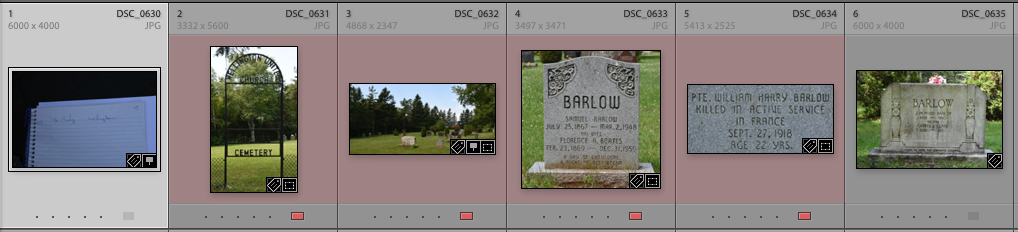 Edit the colour tag to indicate images have been exported to TMG
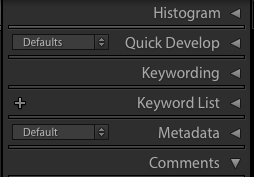 Navigating the LR Display
Library Module
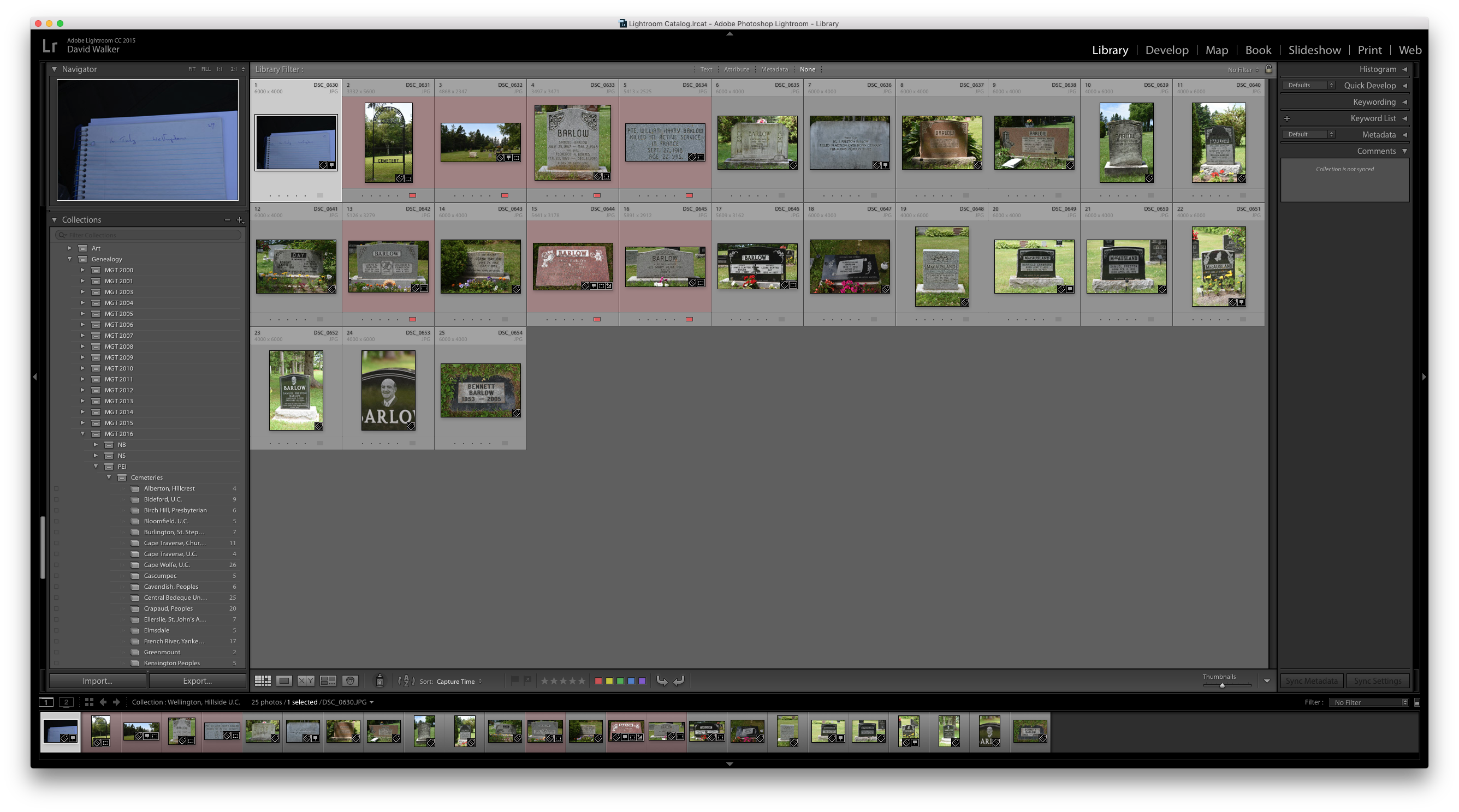 Right Panel
Navigating the LR Display
Library Module
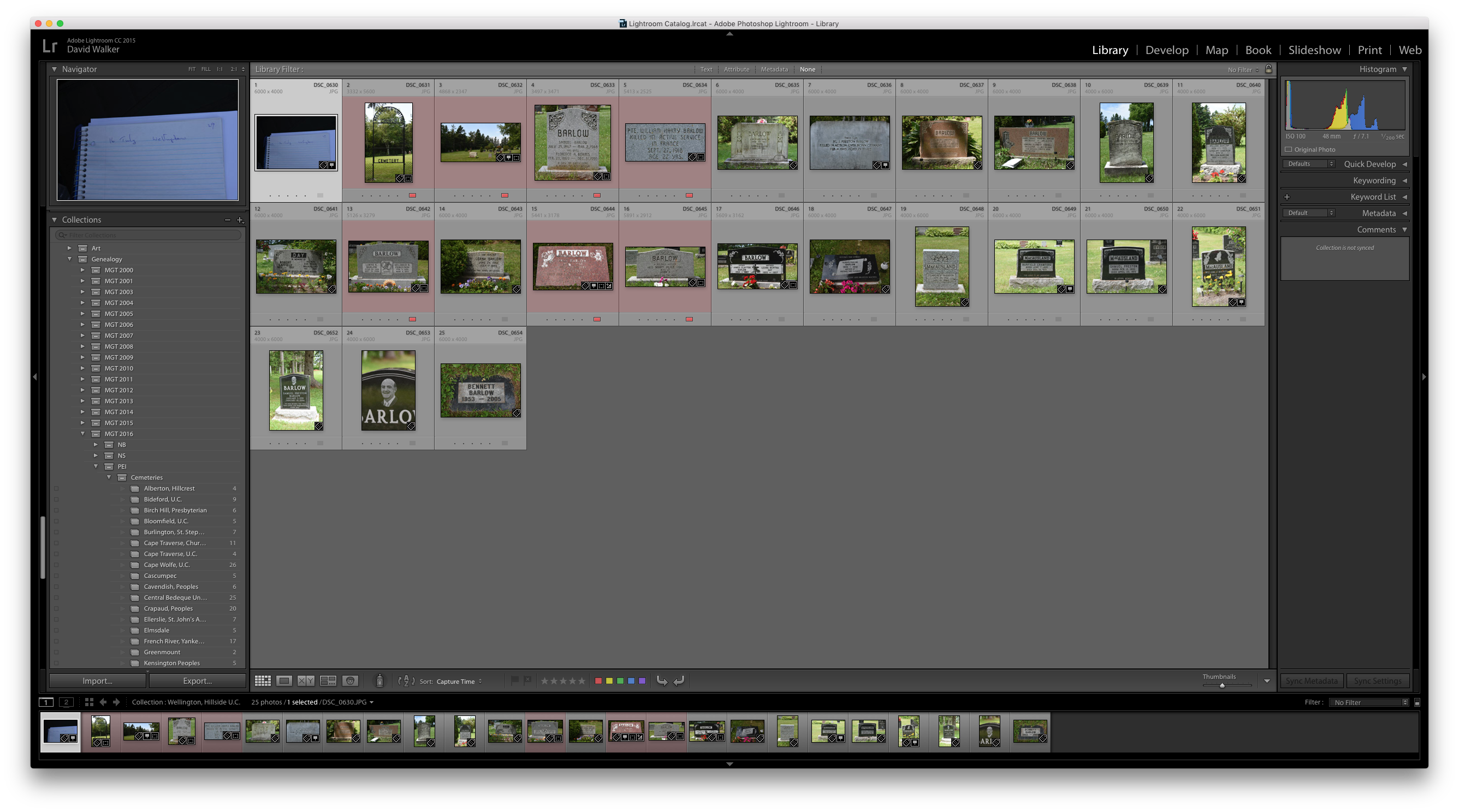 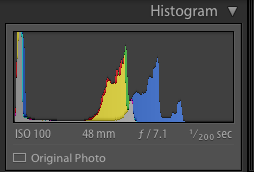 Navigating the LR Display
Library Module
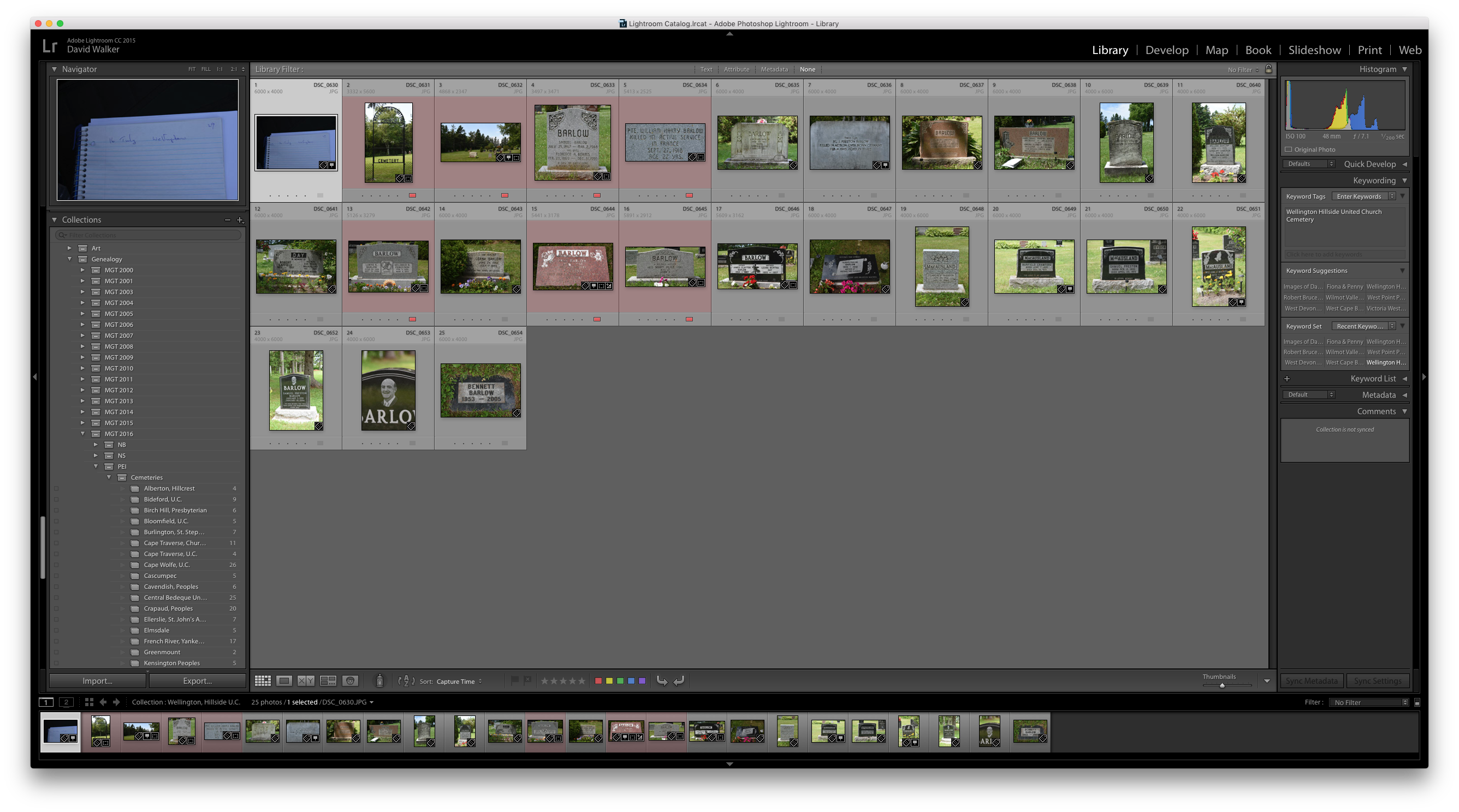 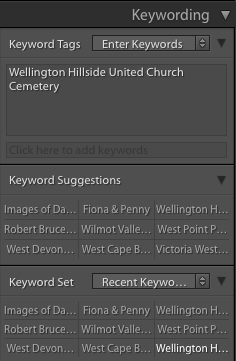 Navigating the LR Display
Library Module
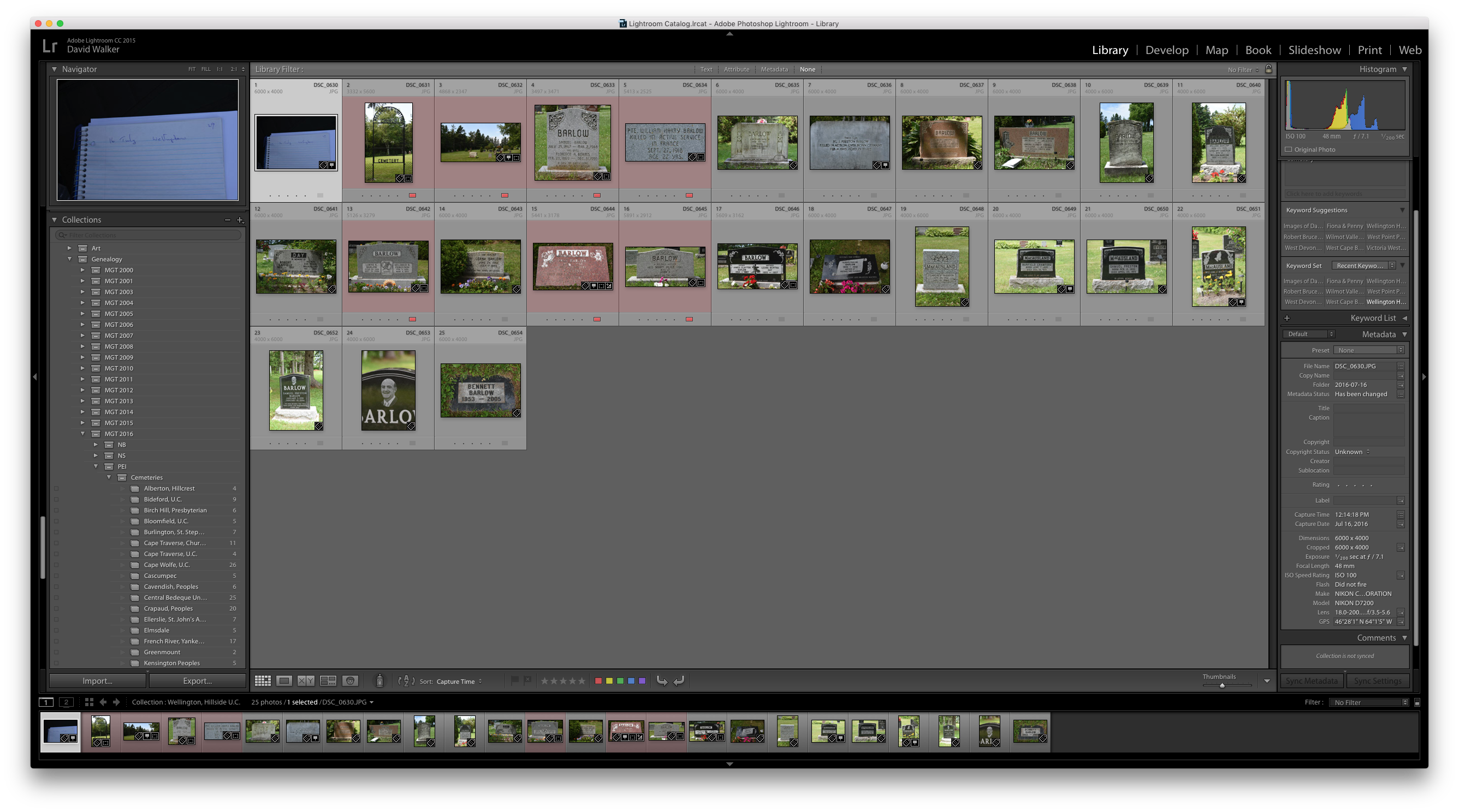 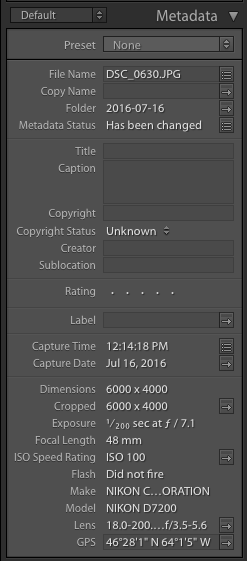 Navigating the LR Display
Library Module
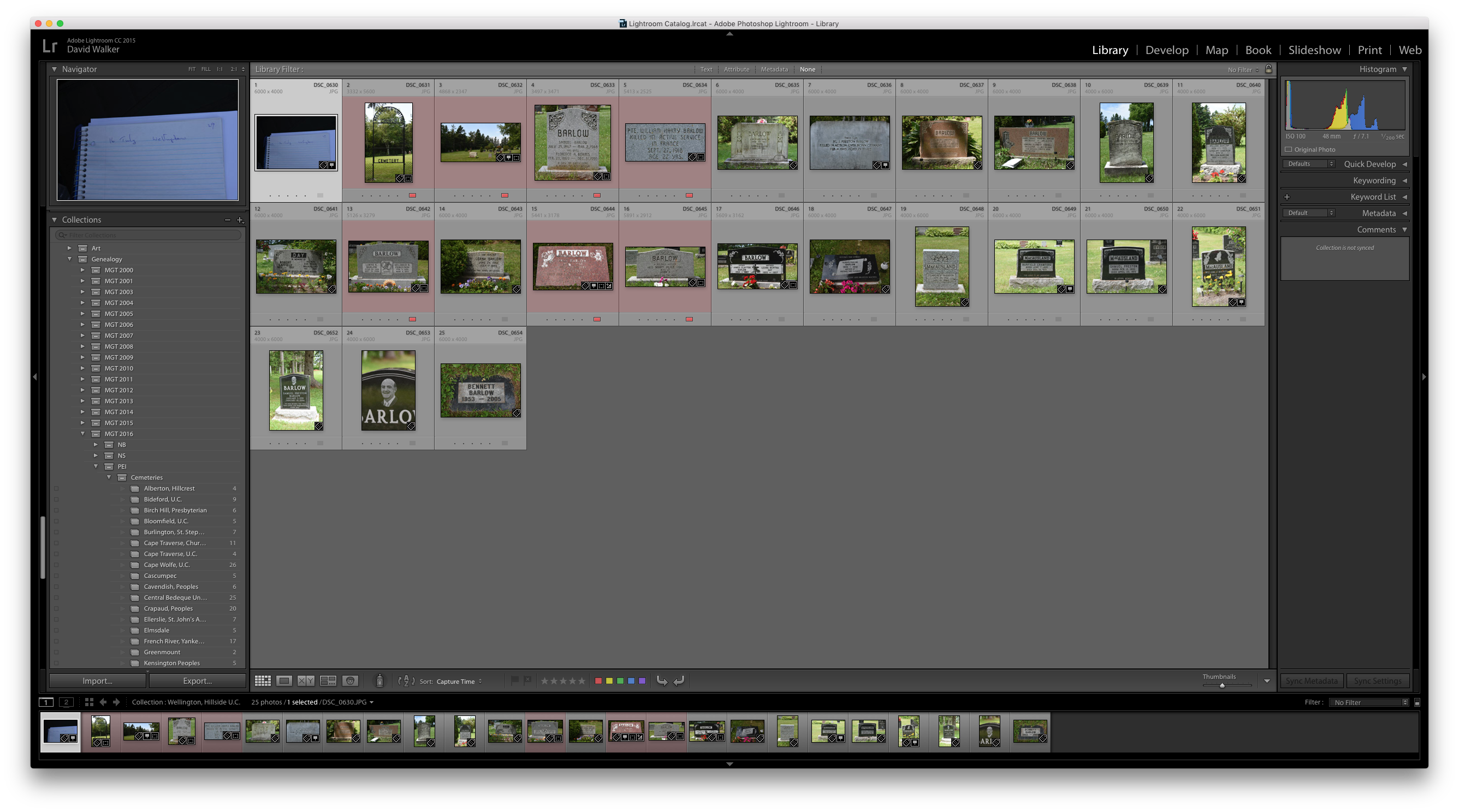 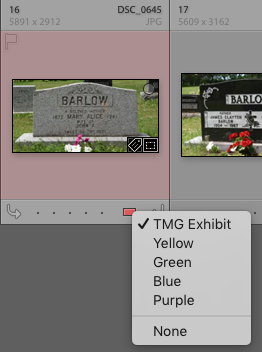 Colour code each image to indicate they have been entered as a TMG exhibit
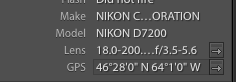 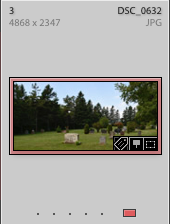 Navigating the LR Display
Library Module
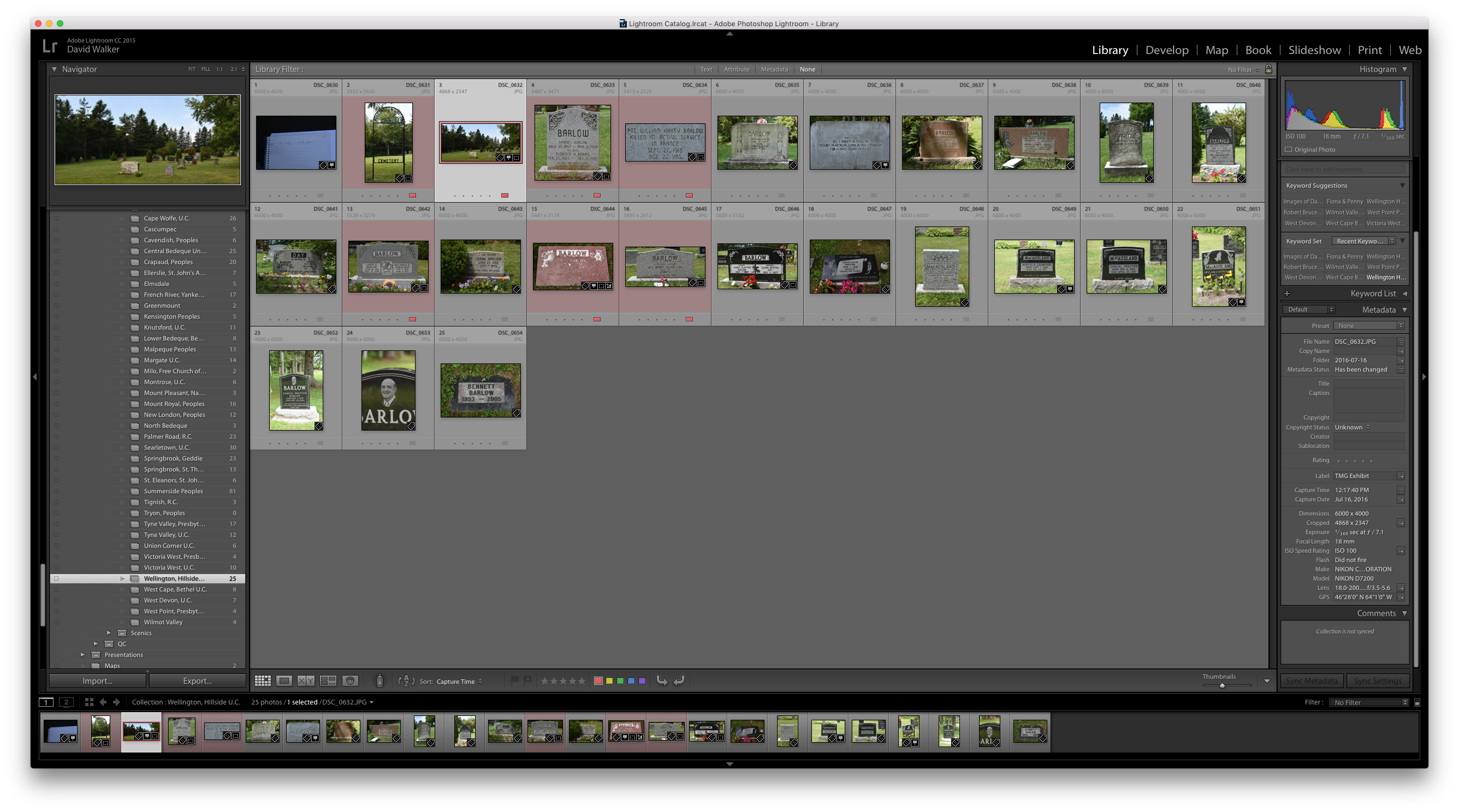 Map Module
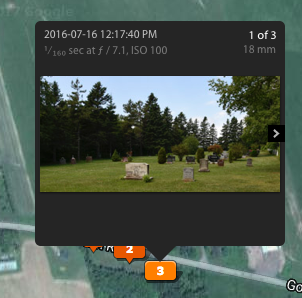 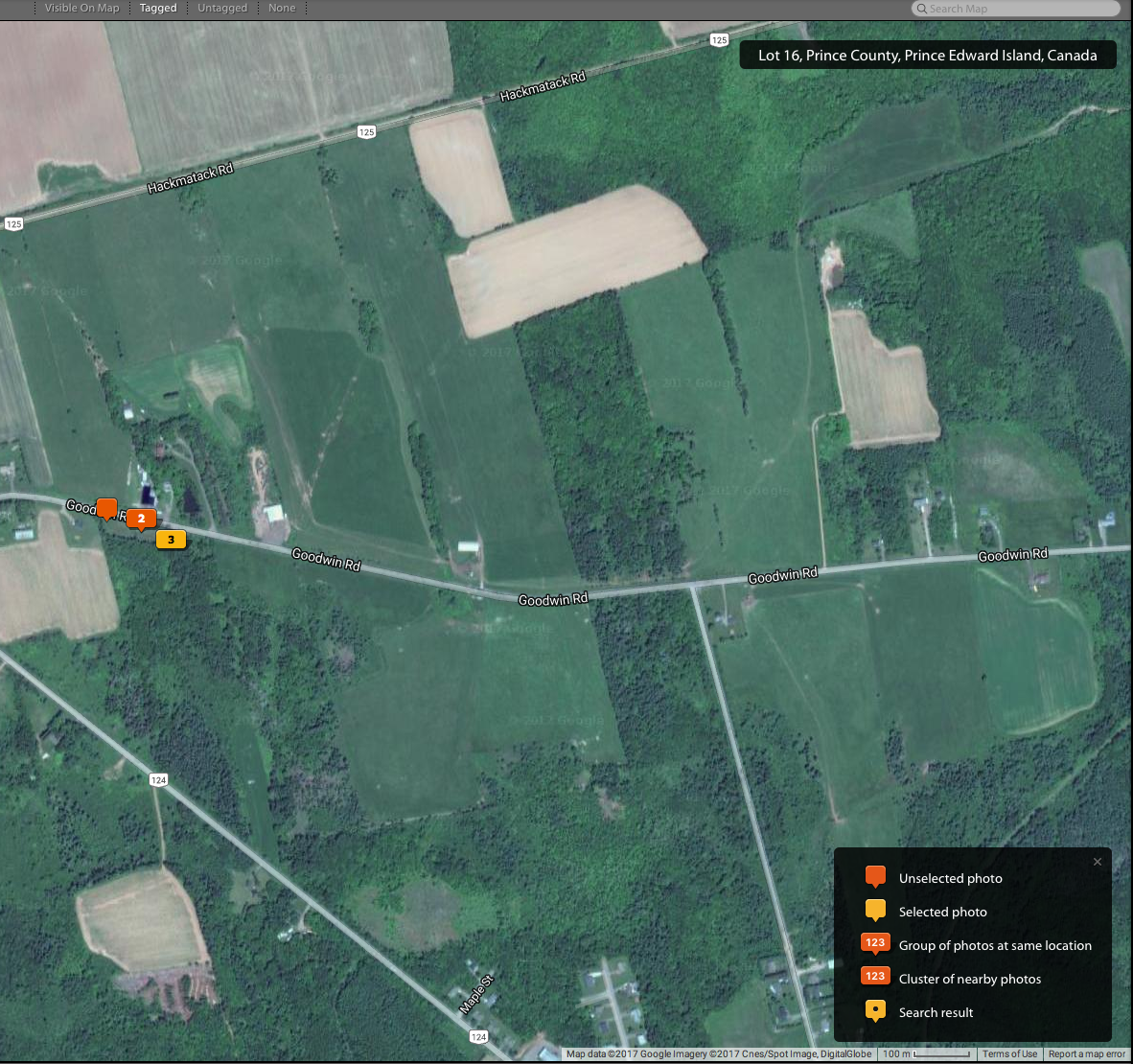 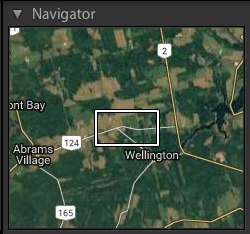 Enlarged View
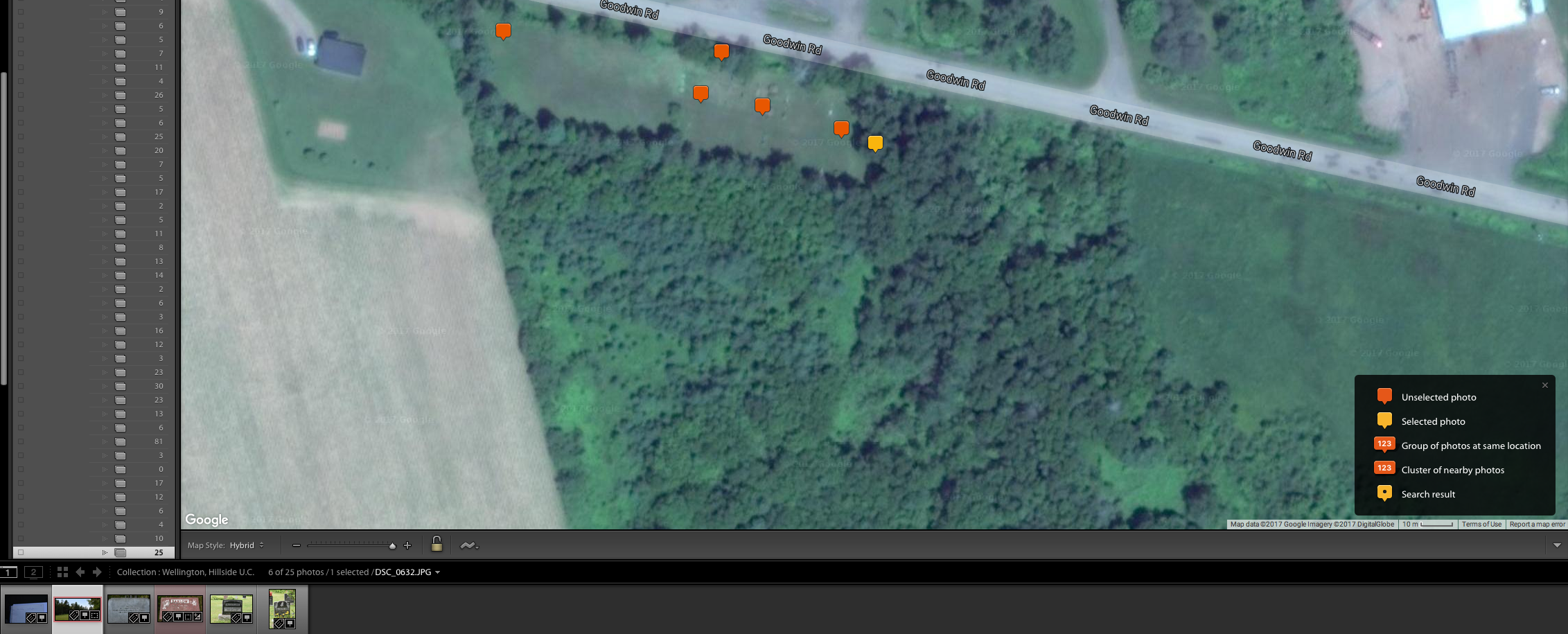 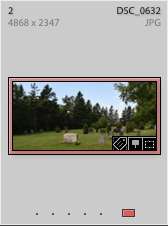 Selected photo location
Navigating the LR Display
Library Module ~ Search using keyword ‘elmwood’
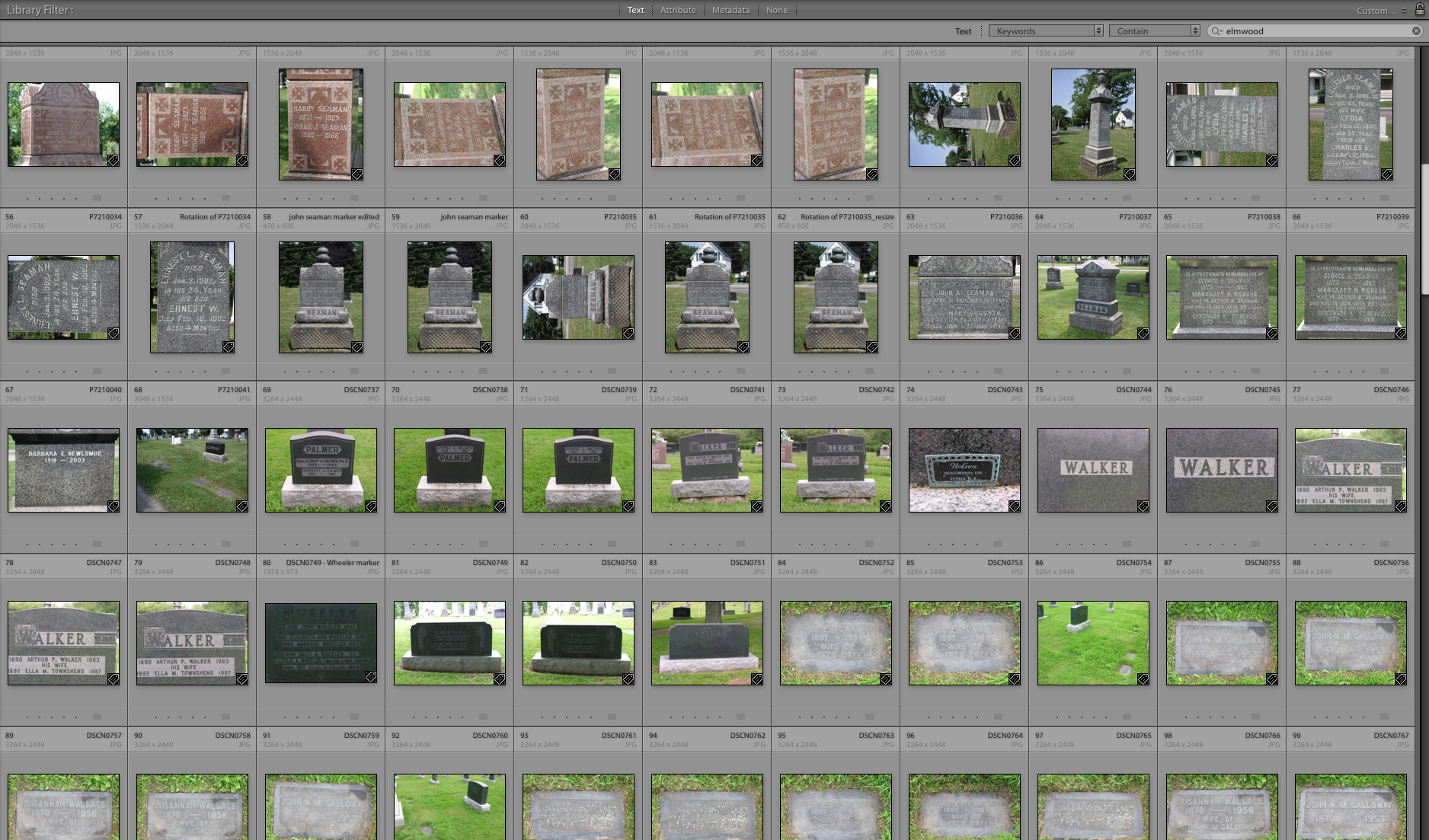 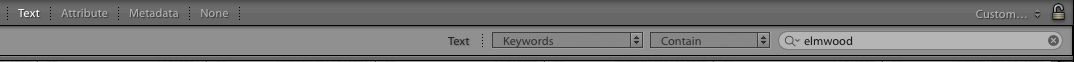 Images from Elmwood Cemetery found, from 2000 to 2016
Navigating the LR Display
Library Module ~ Quick Rotation
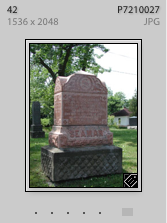 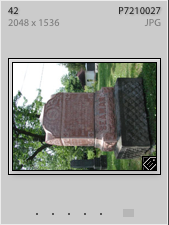 For those cameras lacking auto rotate functionality, images can be rotated in the Library Module using arrows in the lower left & right corners (not shown here).
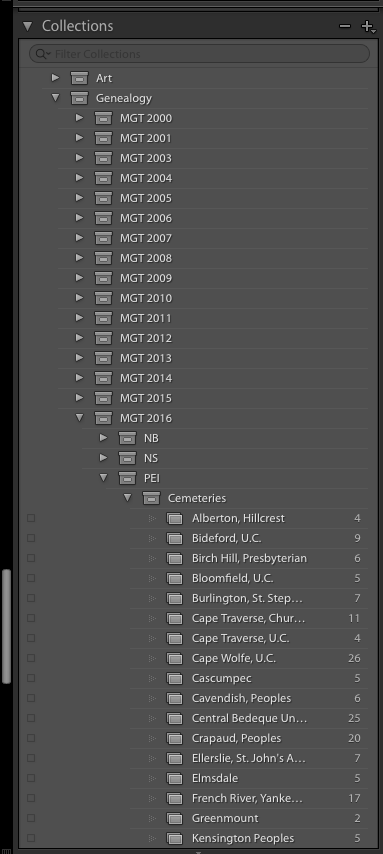 Collections
Collections are a means of organizing your photo library
I chose to use a hierarchy that displays my genealogy images by year & province.  Within each province I have cemeteries, various archives, visits with relations etc.
I recommend establishing Collections before importing images for an efficient workflow
Prior to creating a Collection I will have transferred images from camera to folders on my external hard drive.
Organizing the Photo Library
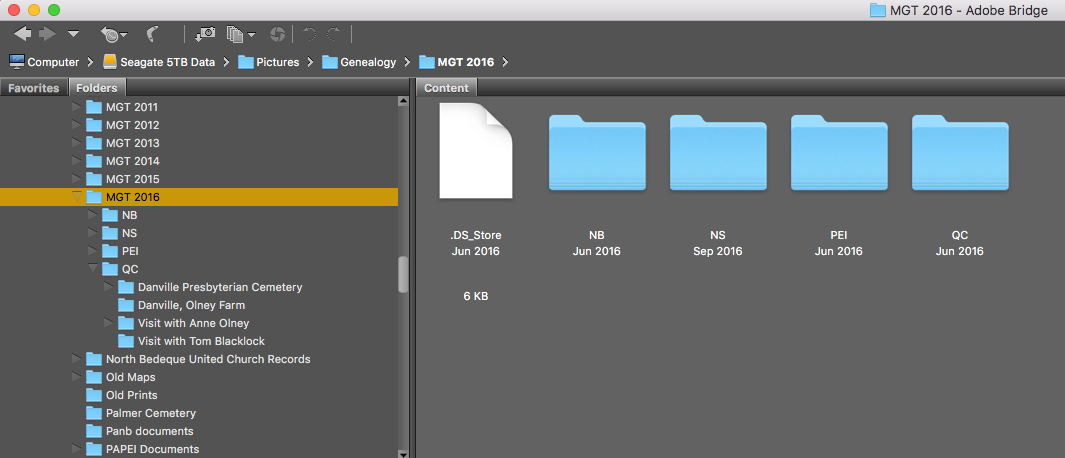 As a case study I will demonstrate importing a new folder into Lightroom.  The above screenshot is from Adobe Bridge.
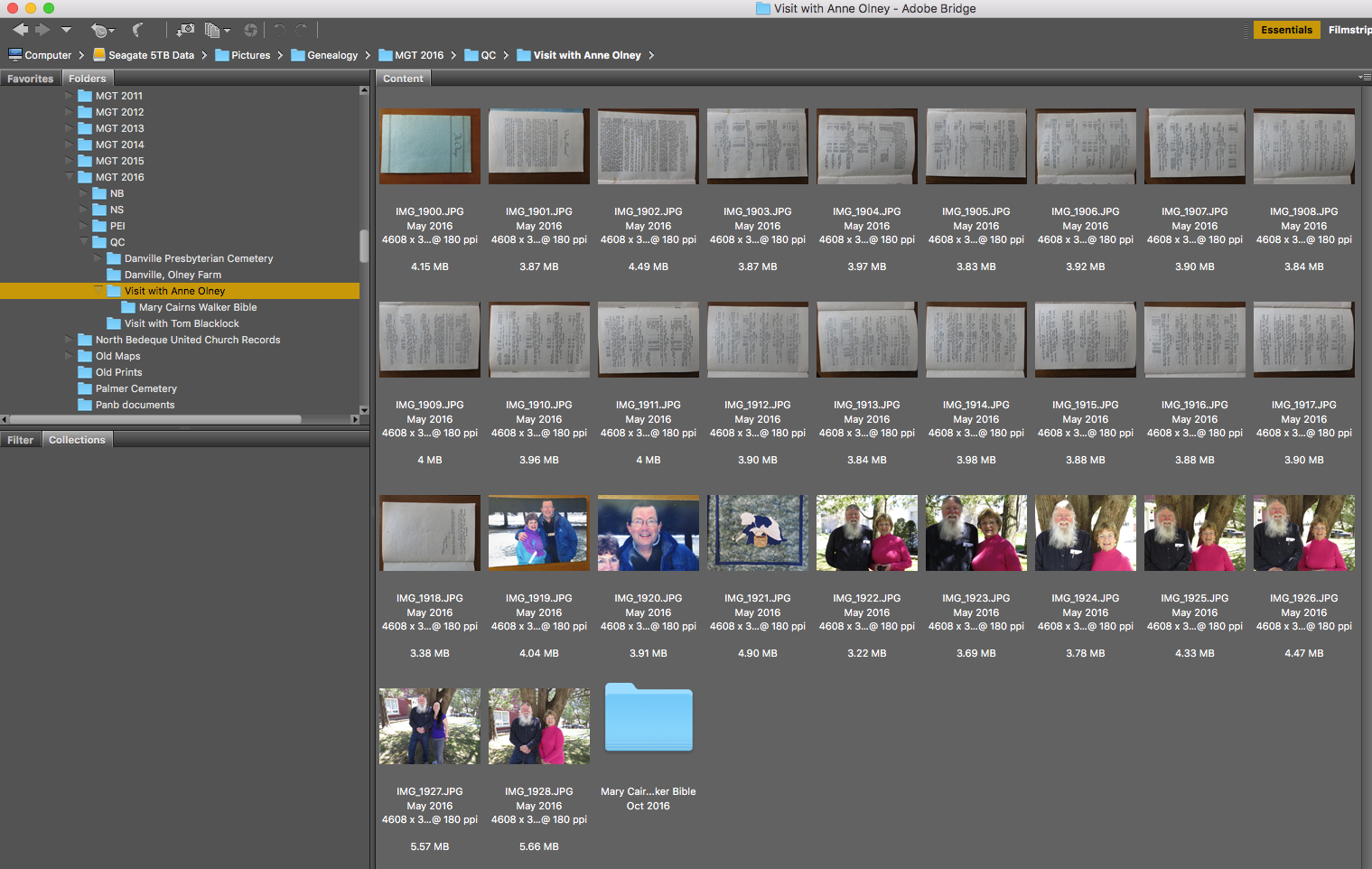 Organizing the Photo Library
Adding visits in Québec during the Maritime Genealogy Tour 2016 I will add a new Lightroom Collection for a visit with a new cousin in Sherbrooke.
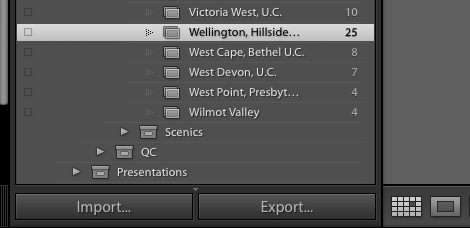 Importing Images
Library Module
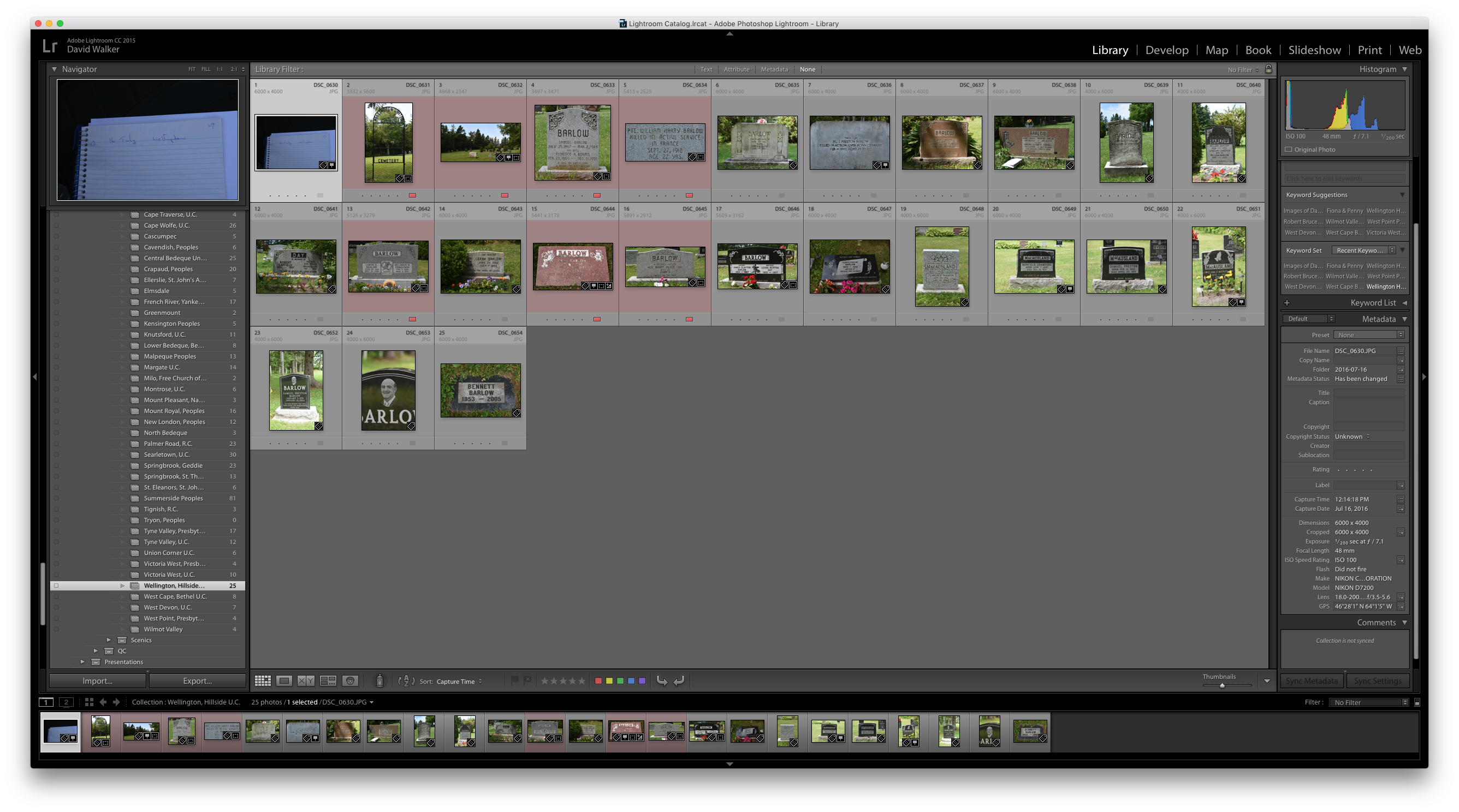 The first step in the image editing workflow is to import images.
Select ‘Import’
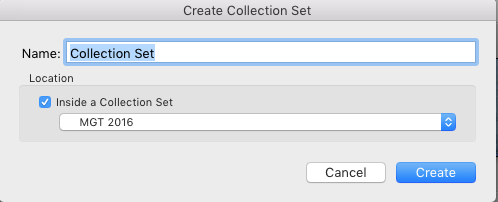 Replace default ‘Collection Set’ with QC
Importing Images
Library Module
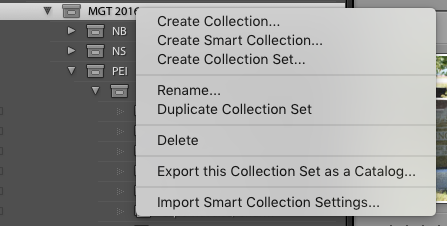 QC folder was created as a Collection Set, under which there will be a series of Collection folders
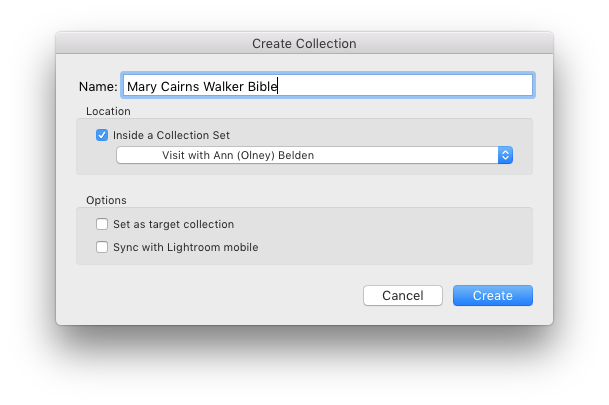 Importing Images
Within the above new Collection Set a new Collection was created.
Library Module
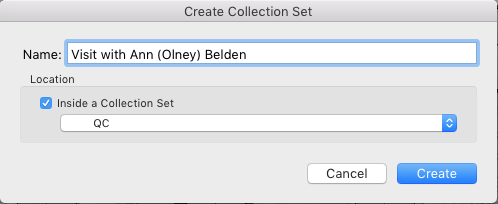 A new Collection Set was created within the QC Collection Set, to accommodate several Collections.
Importing Images
Library Module
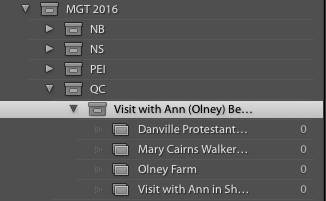 Four new Collections were created within a Collection Set, each indicating ‘0’ photos imported.
Importing Images
Library Module
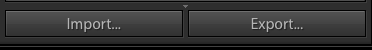 In the lower left corner select ‘Import’
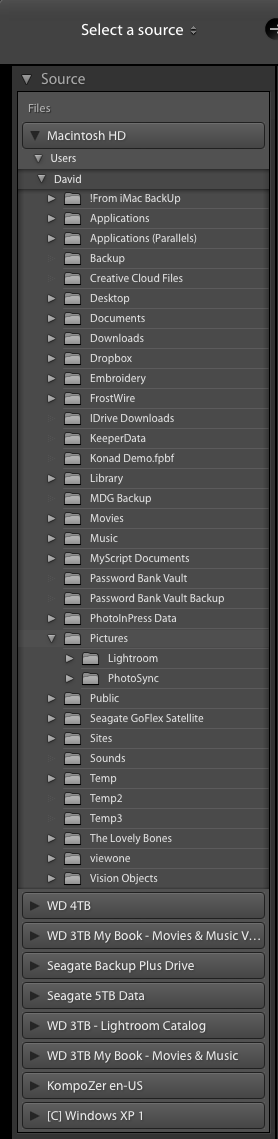 Select the location of the photos to be imported.
Importing Images
Library Module
A panel displaying all available sources
Importing Images
Library Module
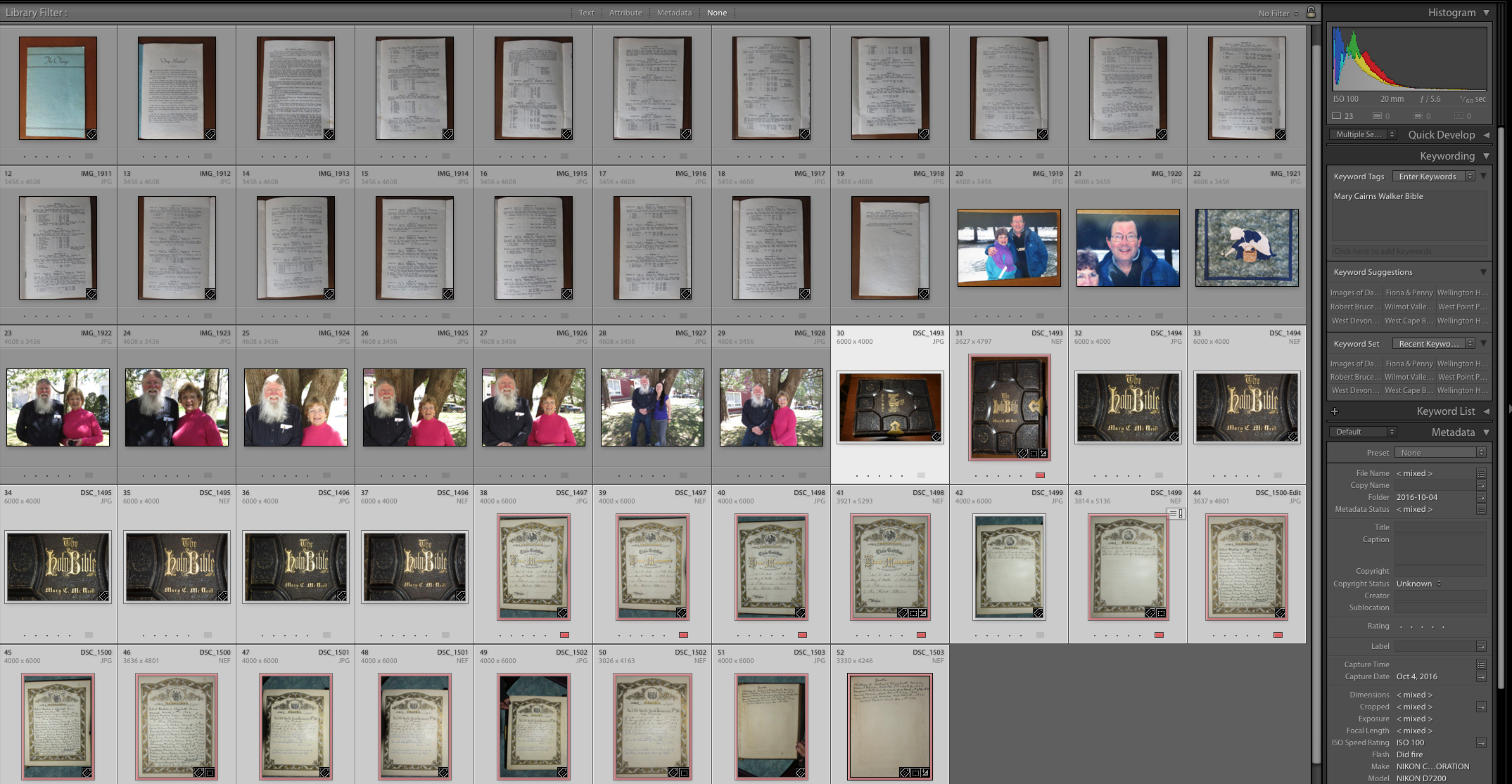 Add keywords
Select all or some images.
Importing Images
Library Module
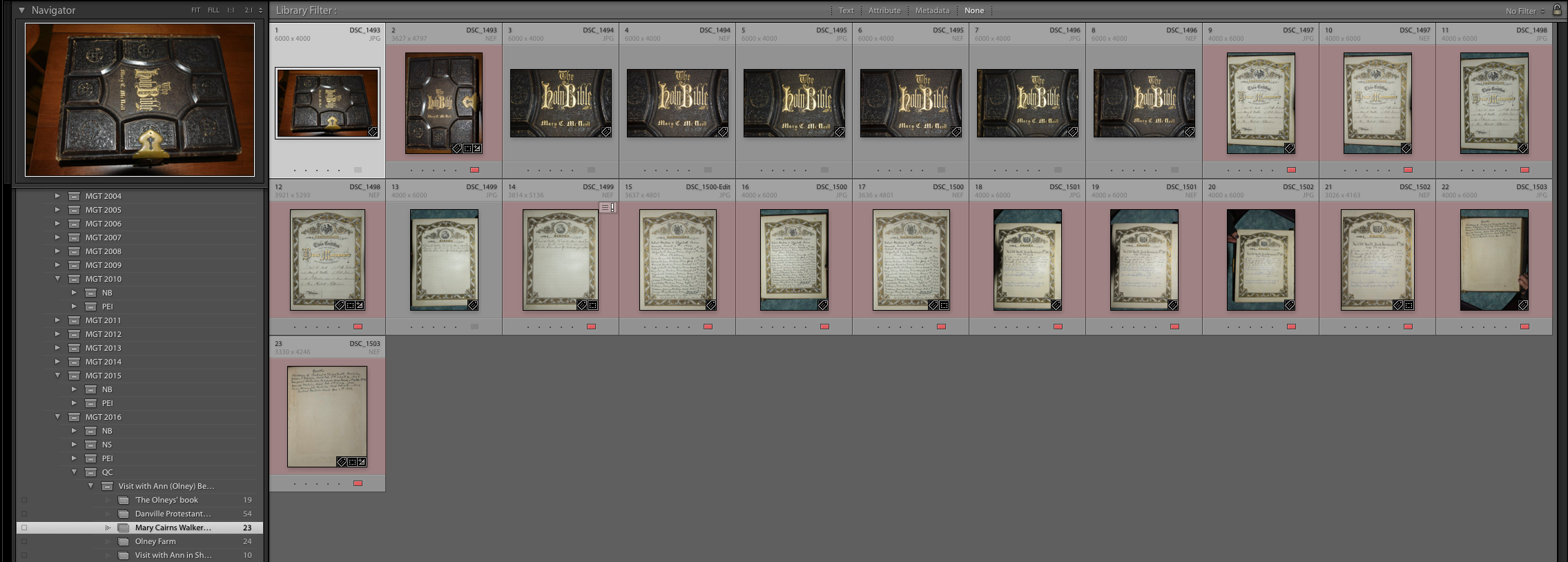 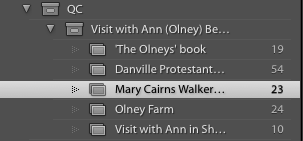 New Collections with imported photos
Editing Images
Develop Module
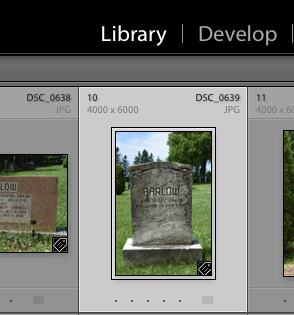 Select a photo to edit, click ‘Develop’
Editing Images
TIP:  The editing process in Lightroom is nondestructive.  Instead of editing the original image, never to return to its original state once saved, or having software create an ‘Originals’ folder, then editing a copy, Lightroom creates a small text file linked to the image.  One can always go back to any point in the editing process, even all the way back to the original.
Editing Images
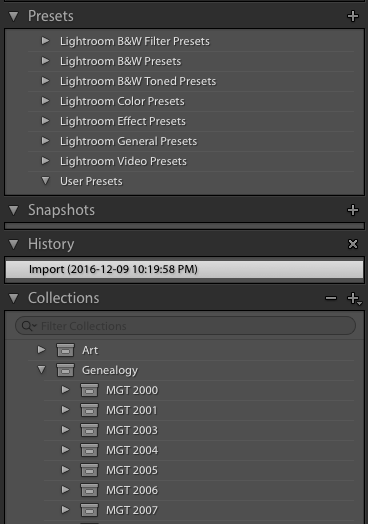 The left panel displays Presets, History & Collections
Editing Images
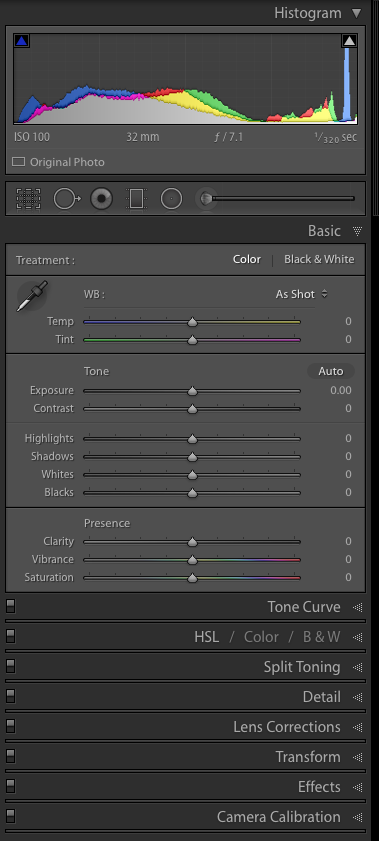 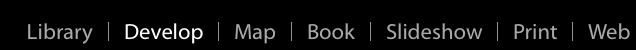 The Develop module offers many more editing options than Quick Edit in the Library module.
The work area offers two viewing modes: Loupe view, which allows viewing the image at different magnifications, and the Before/After view, which compares original and edits side by side.
The right panel contains the Histogram panel, and a wide selection of editing tools, including Crop Overlay, Spot Removal, Remove Red Eye, Basic, Detail, Lens Correction, Transform, Effects and Camera Calibration.
Editing Images
Develop Module
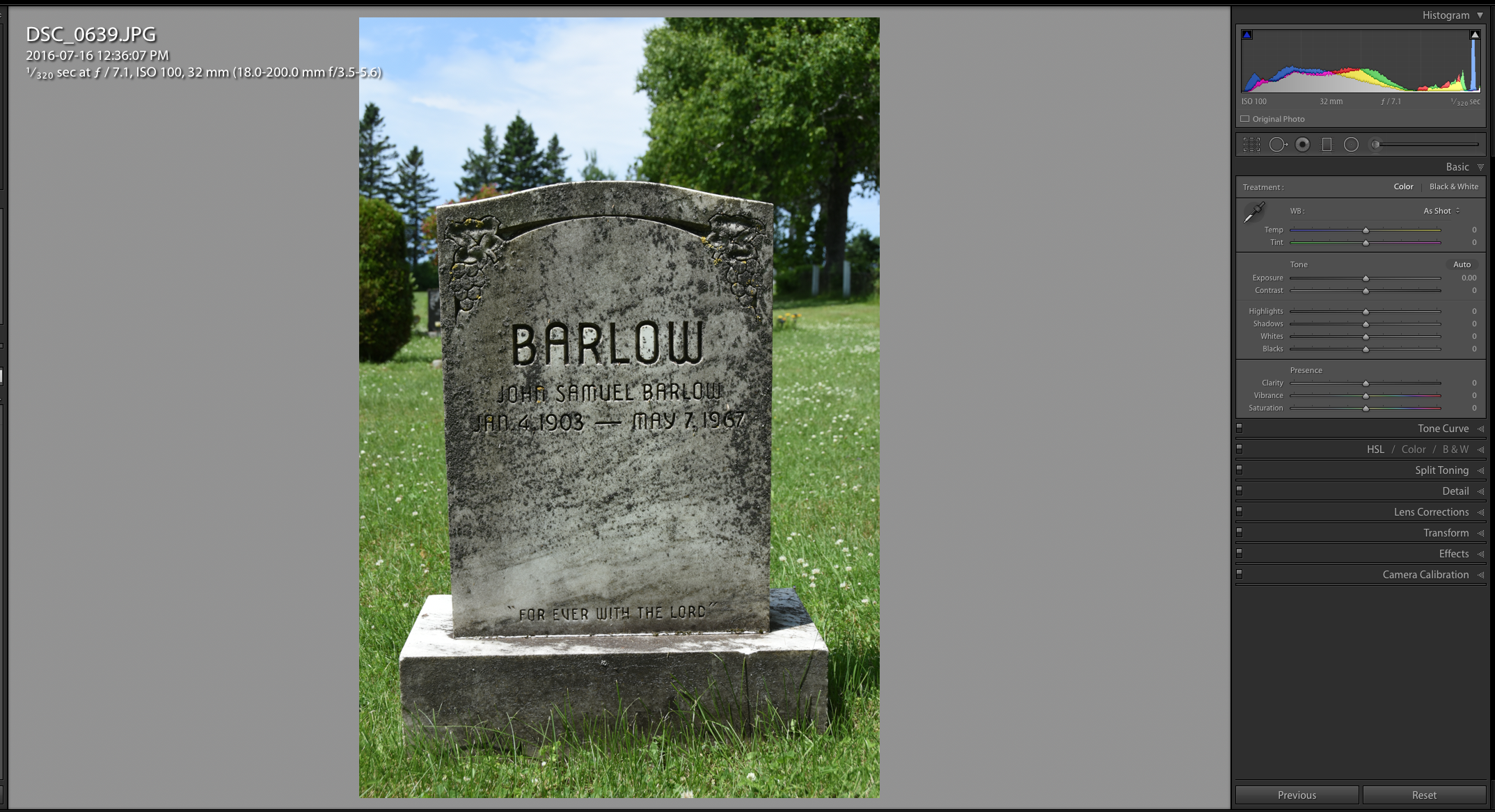 Image is full screen.
Right pane changes with Develop options
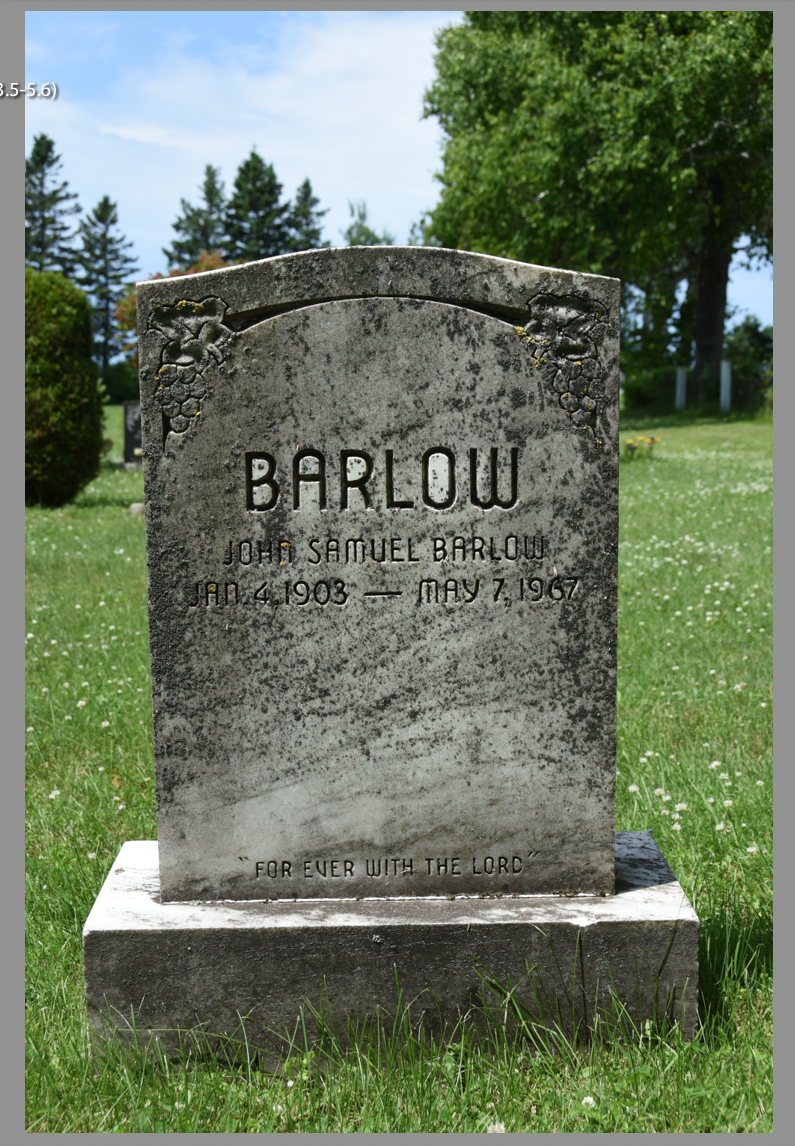 Editing Images
Develop Module
In this example I will show how to make corrections for tilt, vertical perspective, cropping, brightness & contrast.
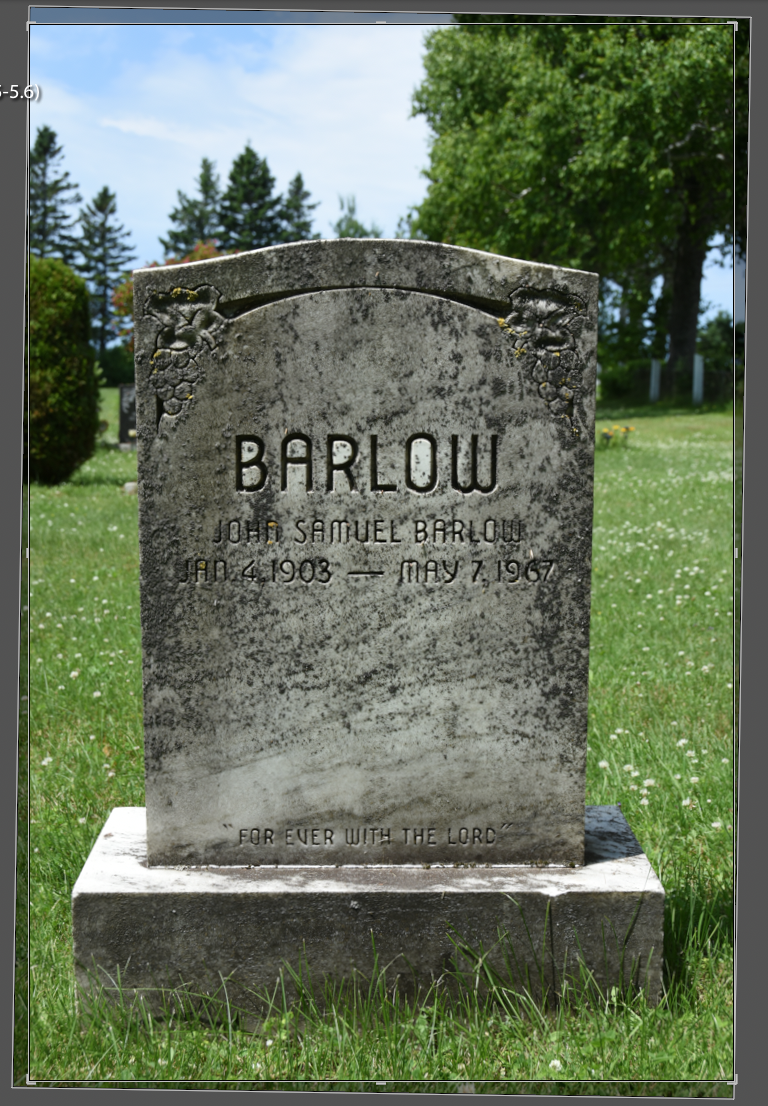 Editing Images
Develop Module
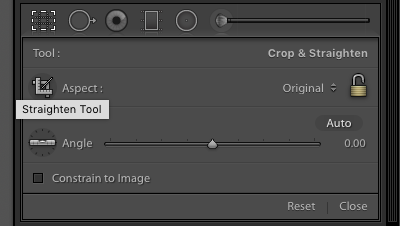 Having selected the level icon, a line was drawn along the edge of the stone block supporting the tombstone.  The image is now ready for cropping.
Editing Images
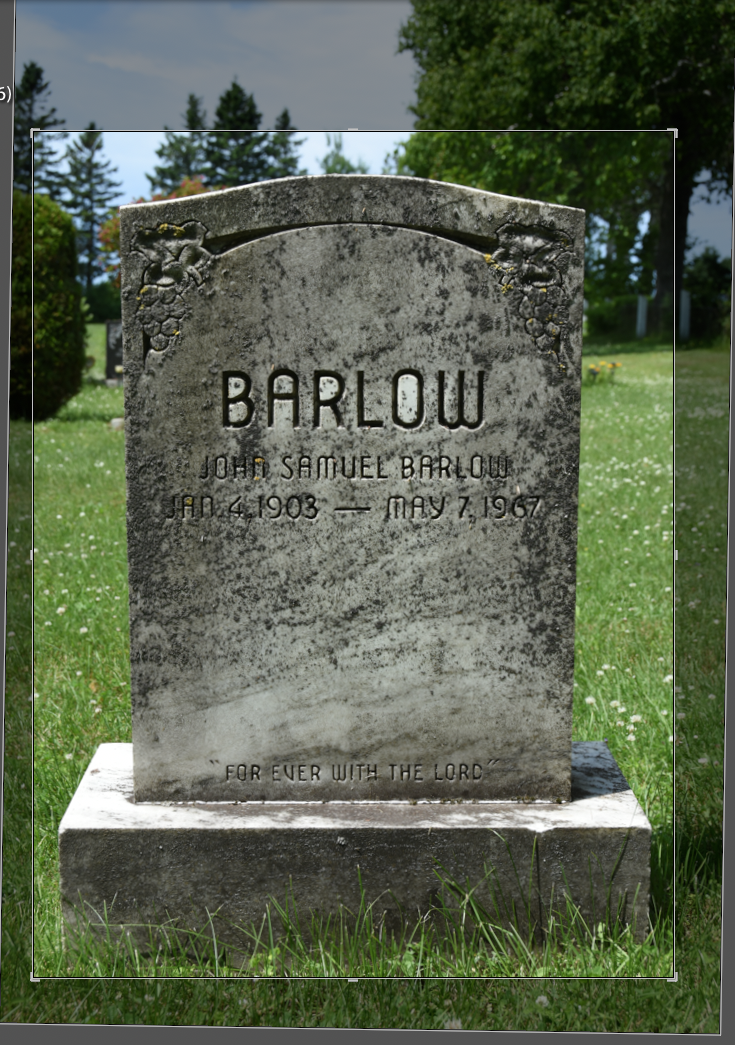 Develop Module
All four edges were brought in to crop the tombstone.  

Once done, double click inside the cropped area to save, or click Done.
Editing Images
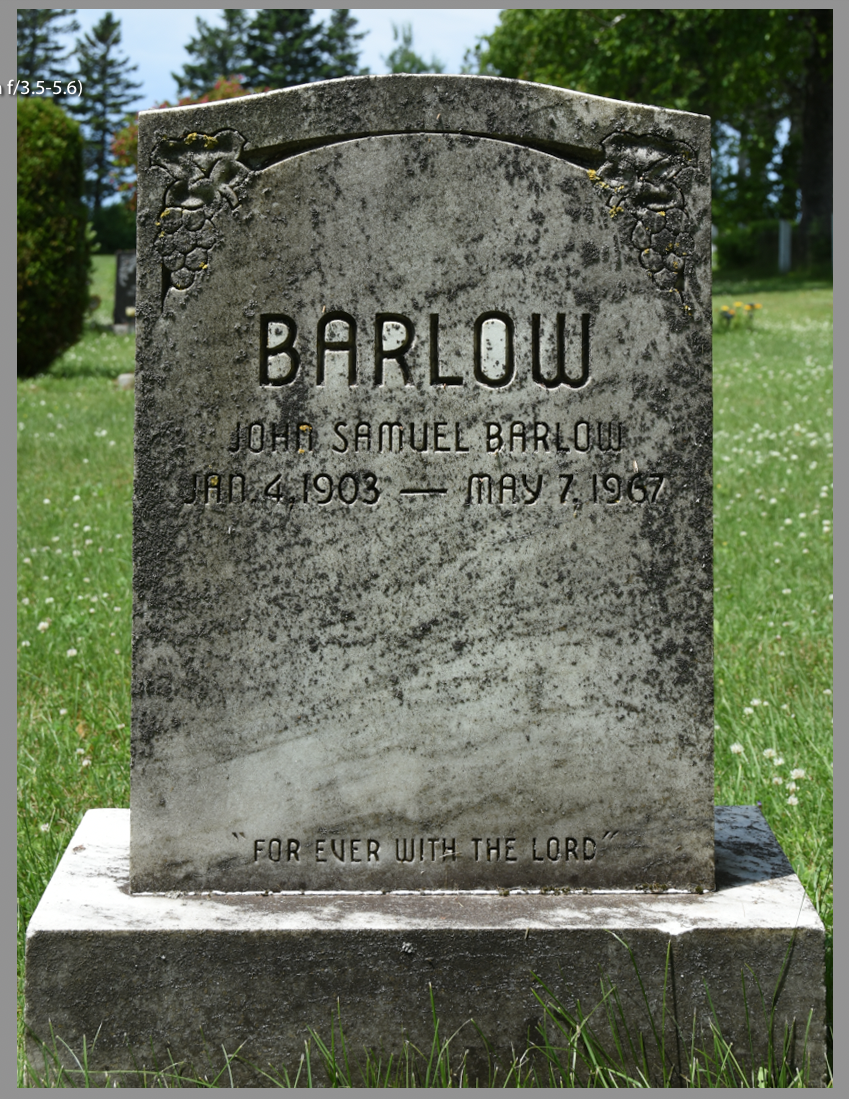 Develop Module
Tilt correction and cropping completed.
Editing Images
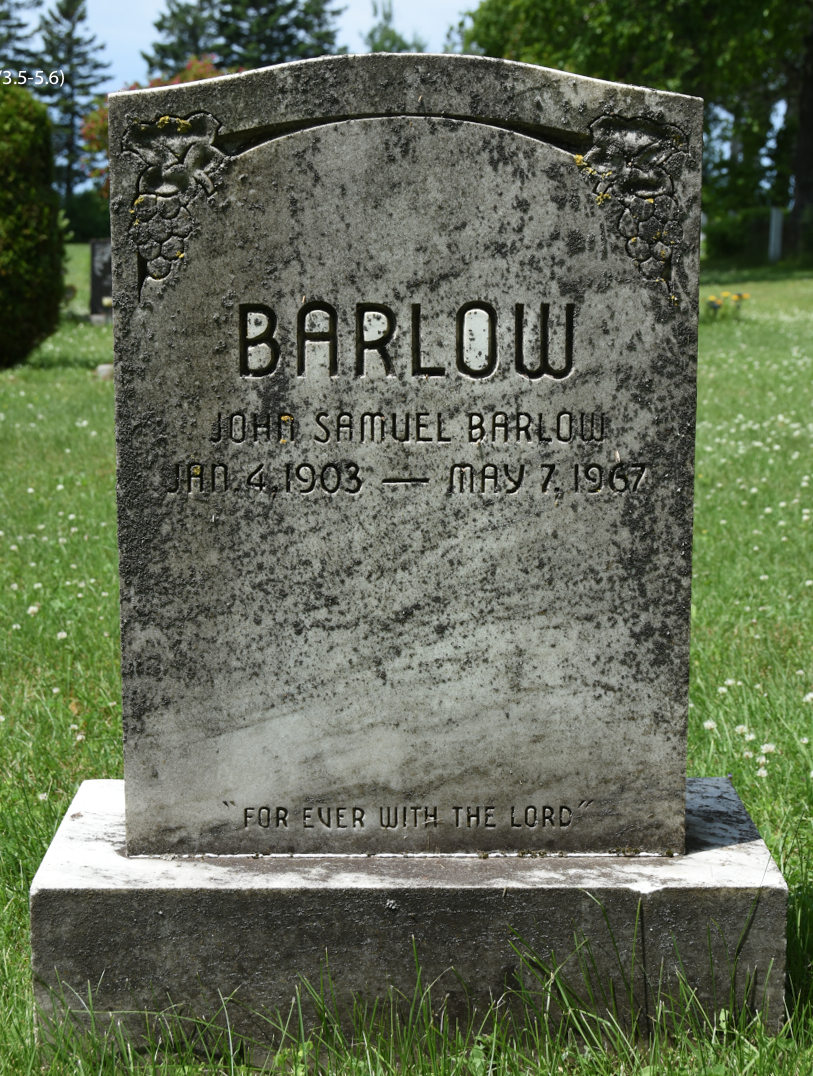 Develop Module
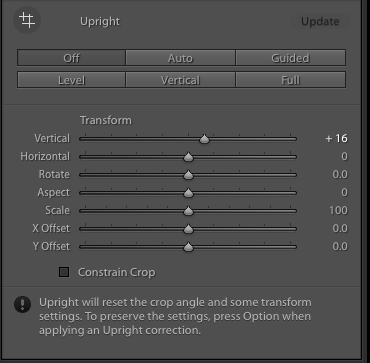 A slight amount of vertical perspective correction was necessary.
Editing Images
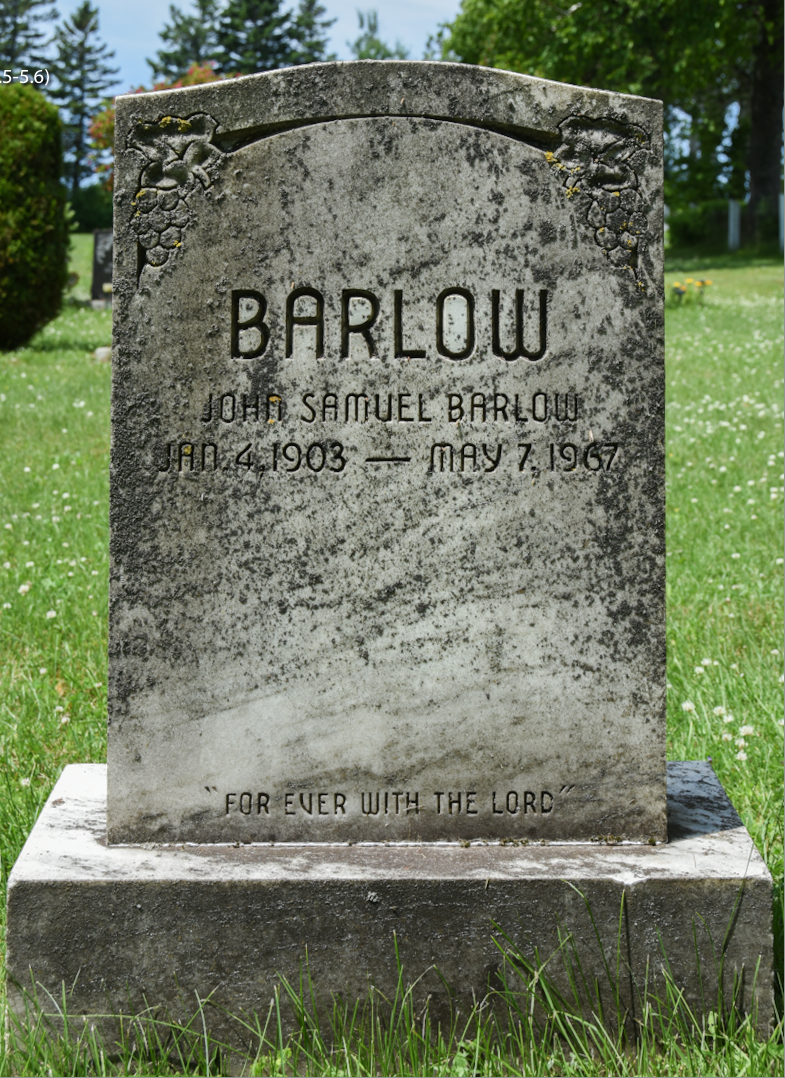 Develop Module
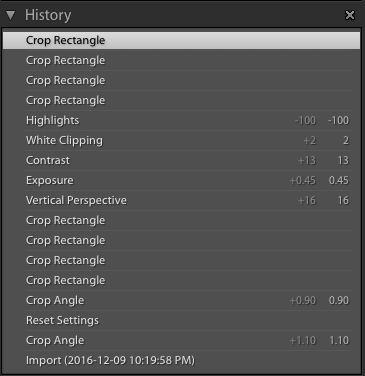 The above list shows the History of all edits.
Exporting to TMG
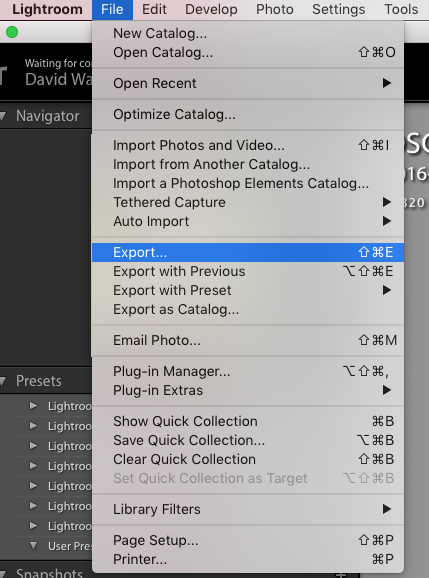 From the File dropdown menu select Export
Add your name as a watermark
Resize the image 
(refer to my article “Suggested Sizing of TMG Exhibits”)
Select Export Location > Specific Folder > TMG Exhibits
Name the file
Click Export
Exporting to TMG
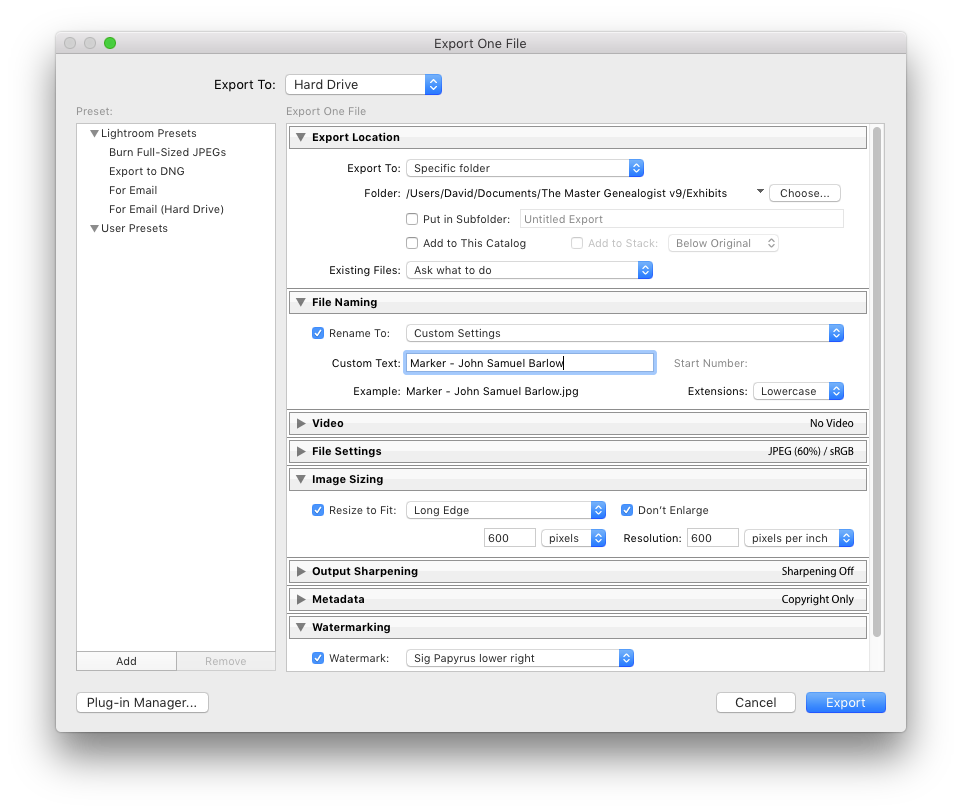 Importing into TMG
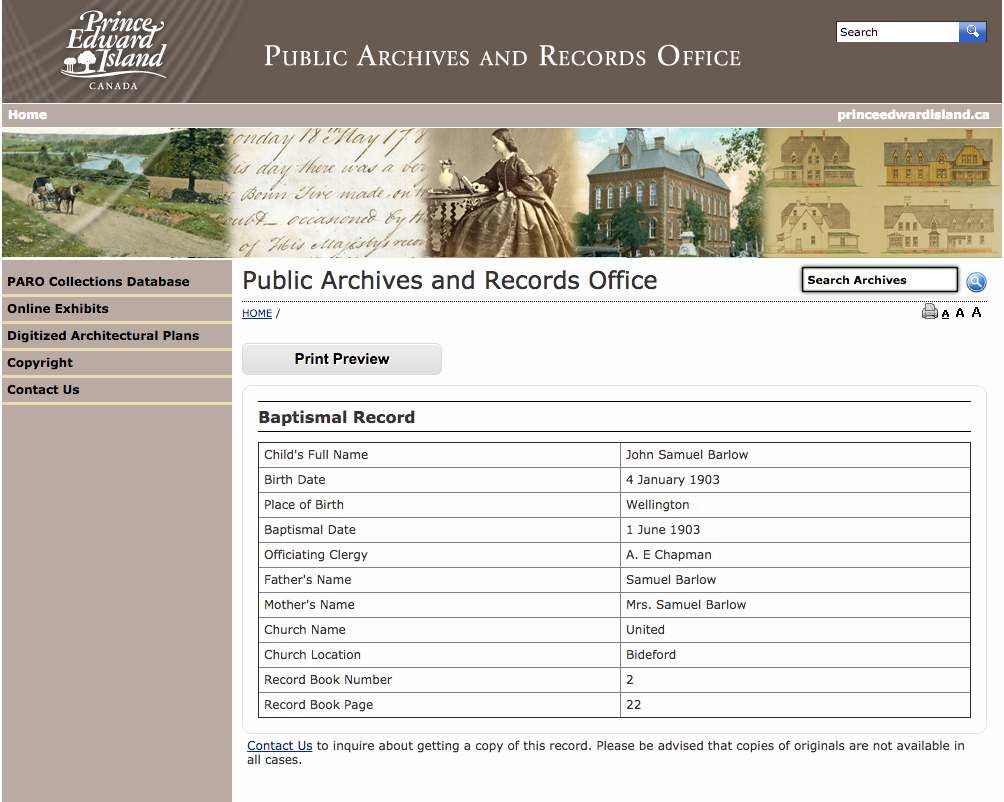 I documented the tombstone for John Samuel Barlow, because I have several Barlow relations from the same area, even though I didn’t know how he might fit in my records.  A match of his birth date on the tombstone & a search at the PEI archives, confirmed his connection.
Importing into TMG
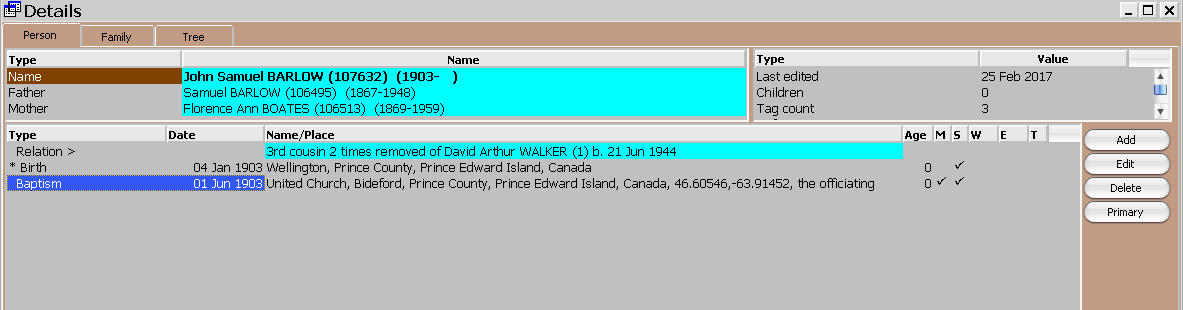 Having entered this new person in my TMG dataset, 
the next step was to enter his death and burial information.
Importing into TMG
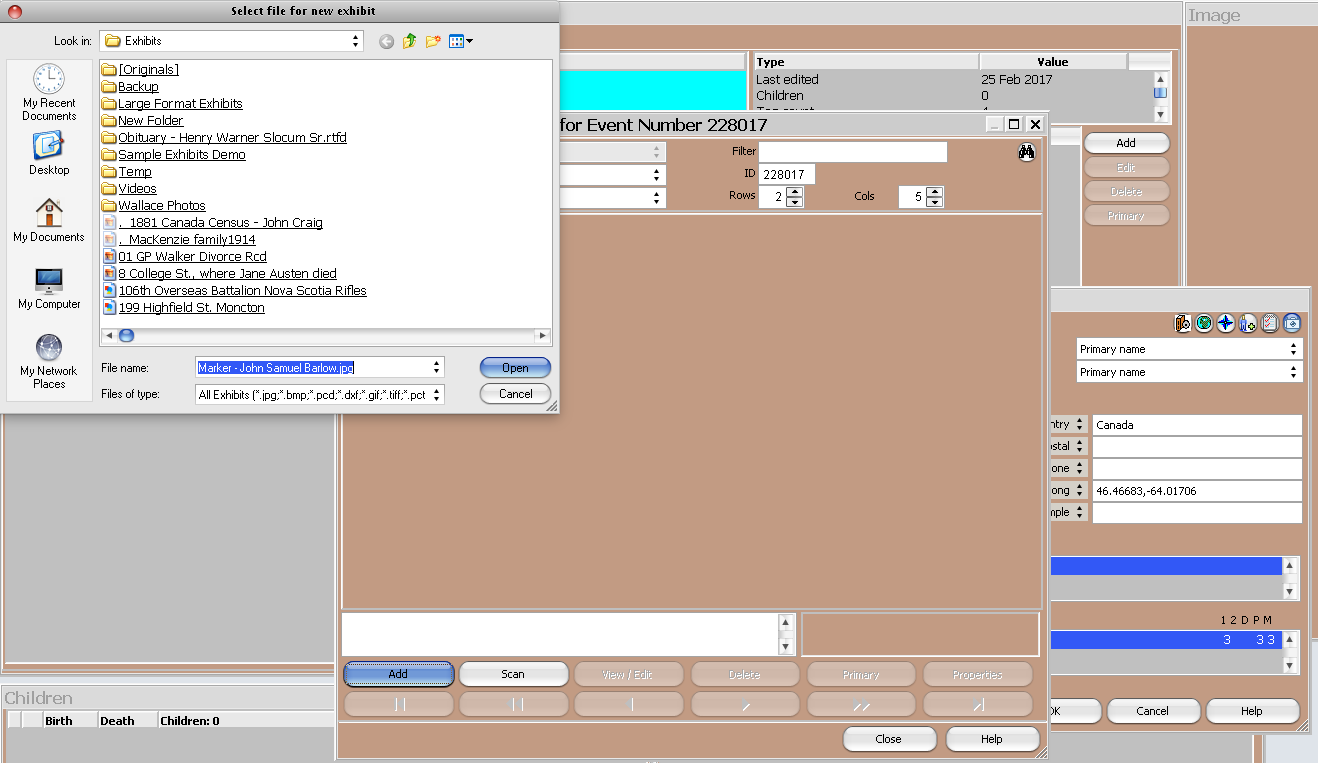 Having exported the marker photo from LR to TMG I was ready to ready to add it as an exhibit.
Importing into TMG
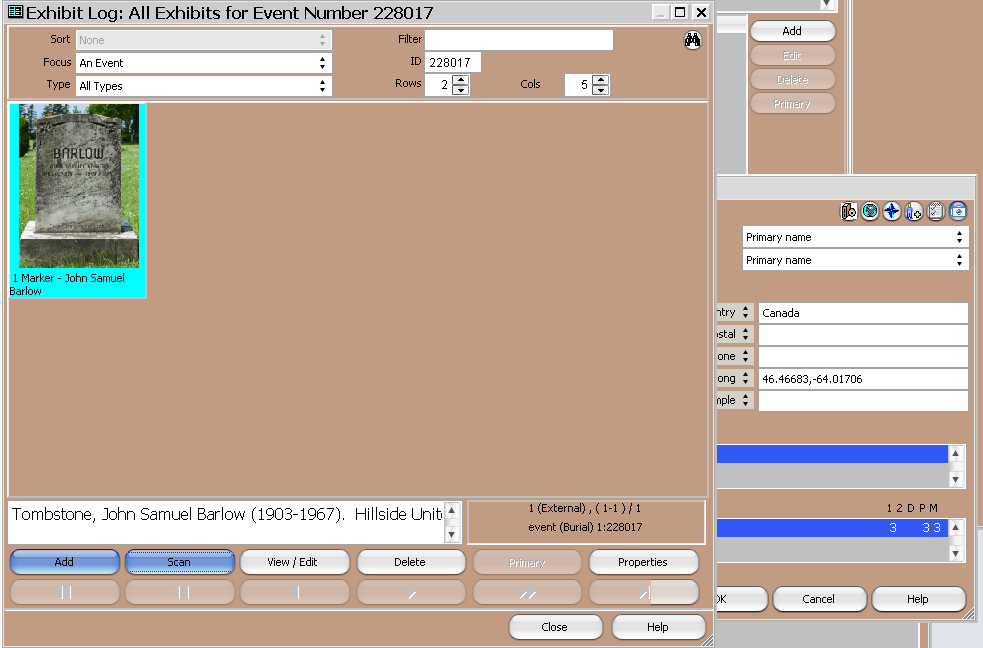 Marker exhibit and caption now entered.
Importing into TMG
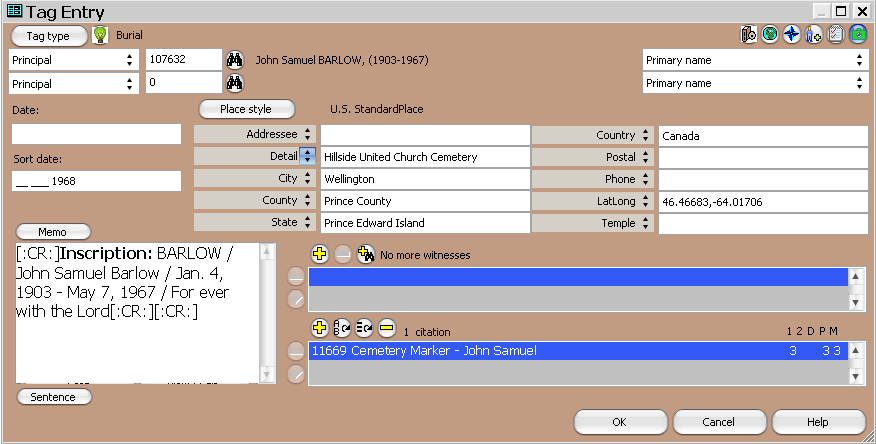 Burial data and marker exhibit have been entered.
Importing into TMG
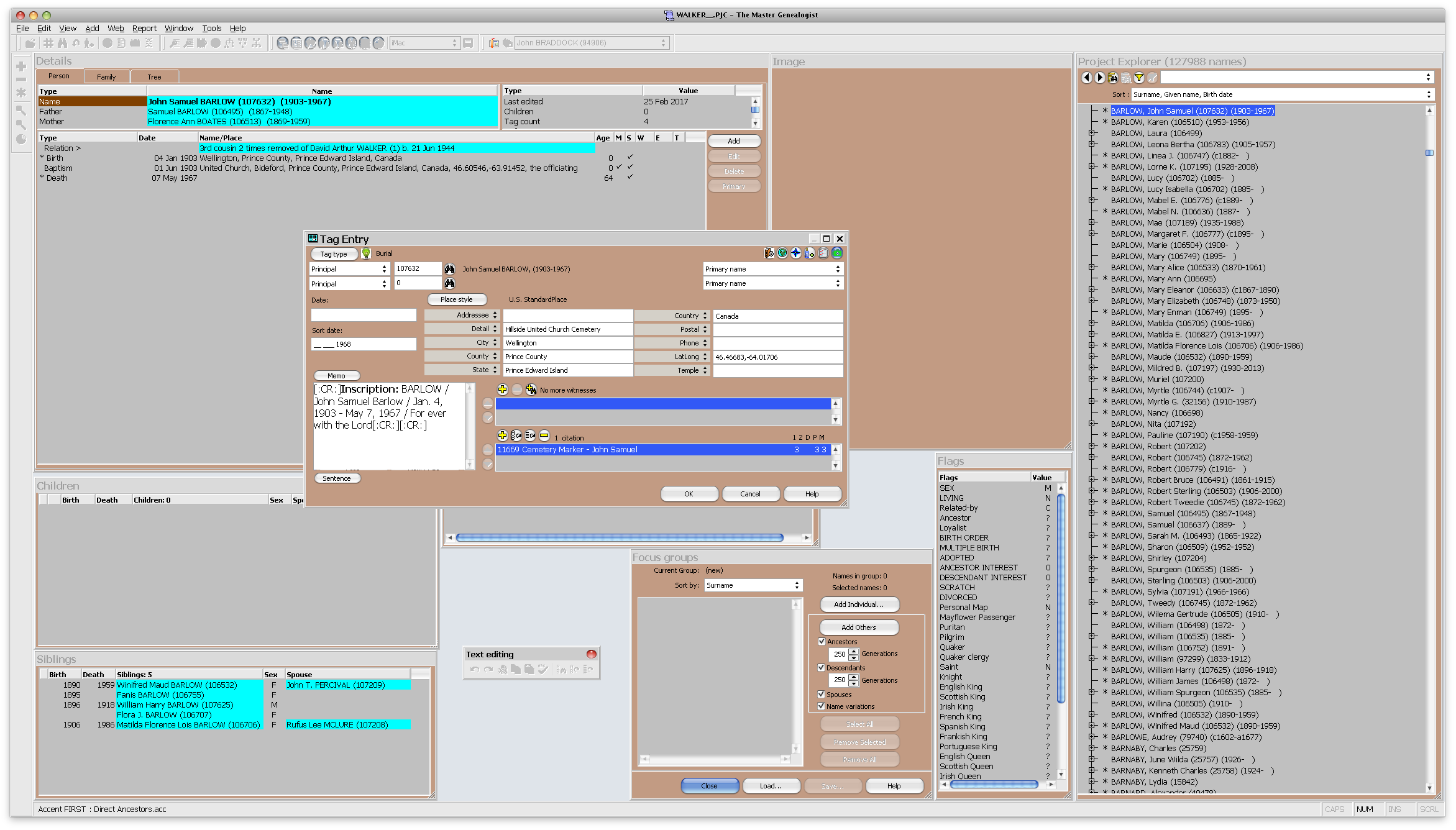 The final stage in completing entry of death and burial information.
Importing into TMG
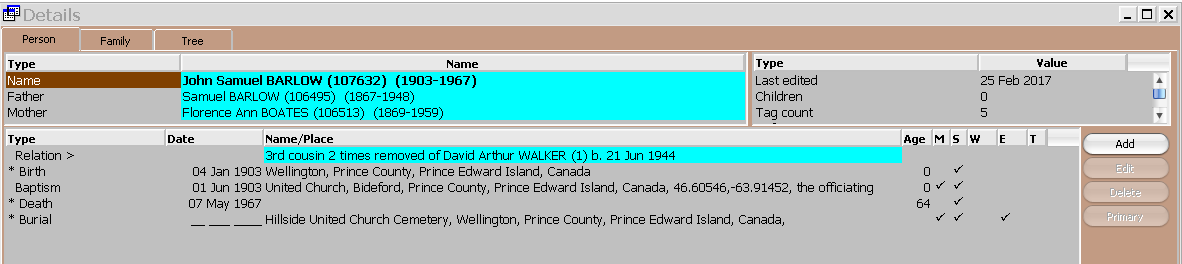 Having entered this new person in my TMG dataset, his death and burial information were subsequently added.
Editing Images
Spot Removal
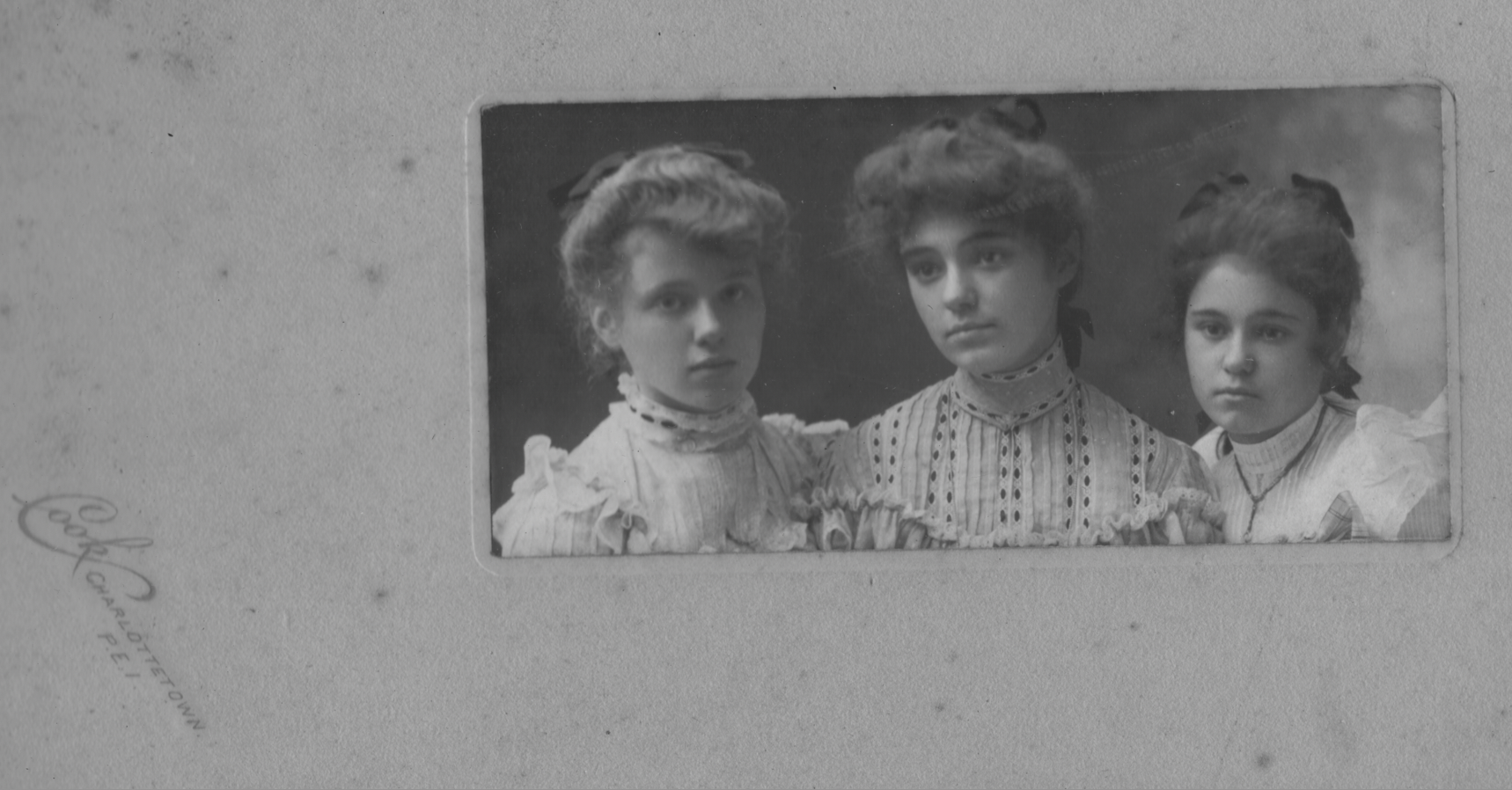 Before we carry out spot removal procedures, there will be corrections for rotation and cropping.
Editing Images
Spot Removal
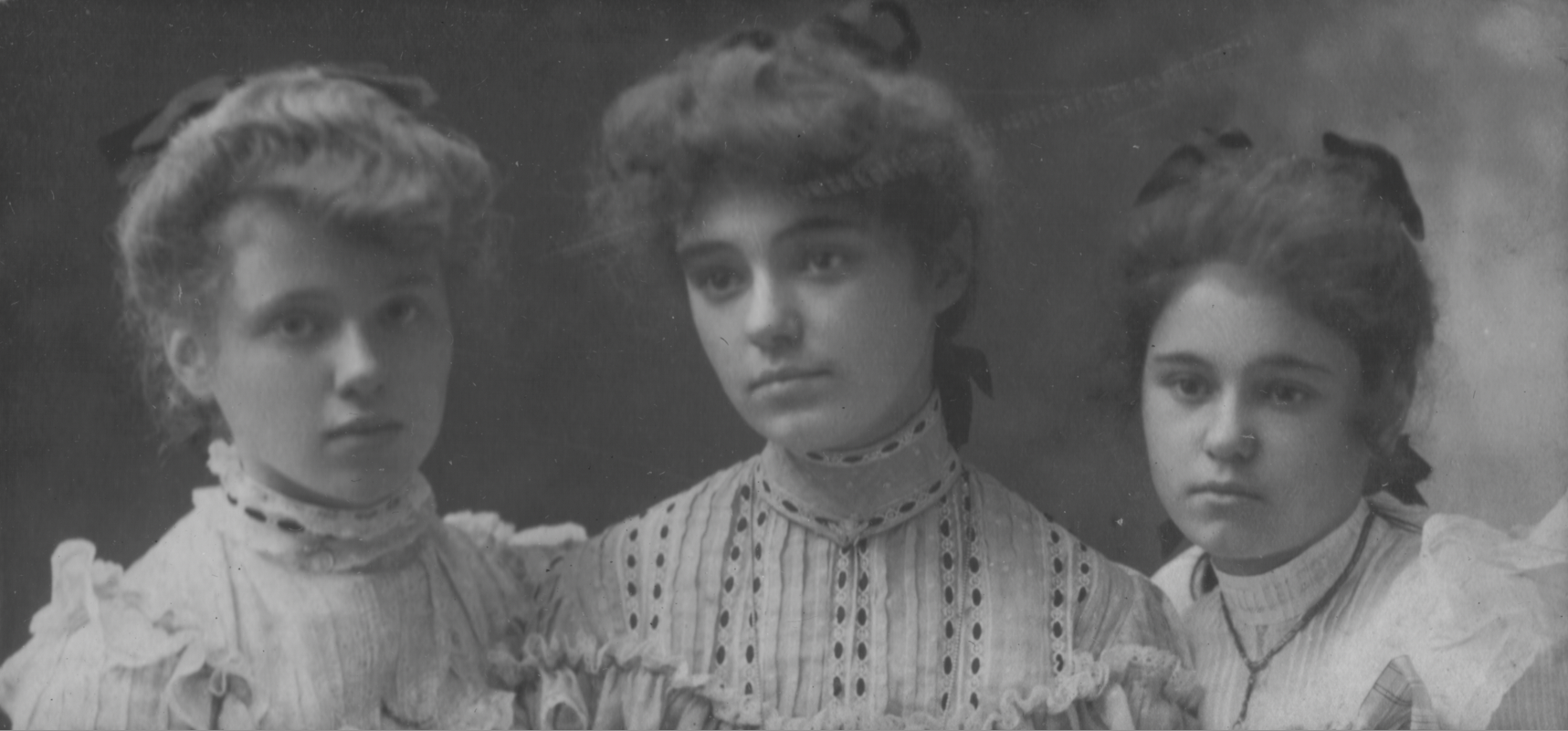 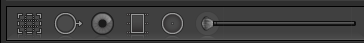 At the top of the right pane, select Spot Removal
Editing Images
Spot Removal
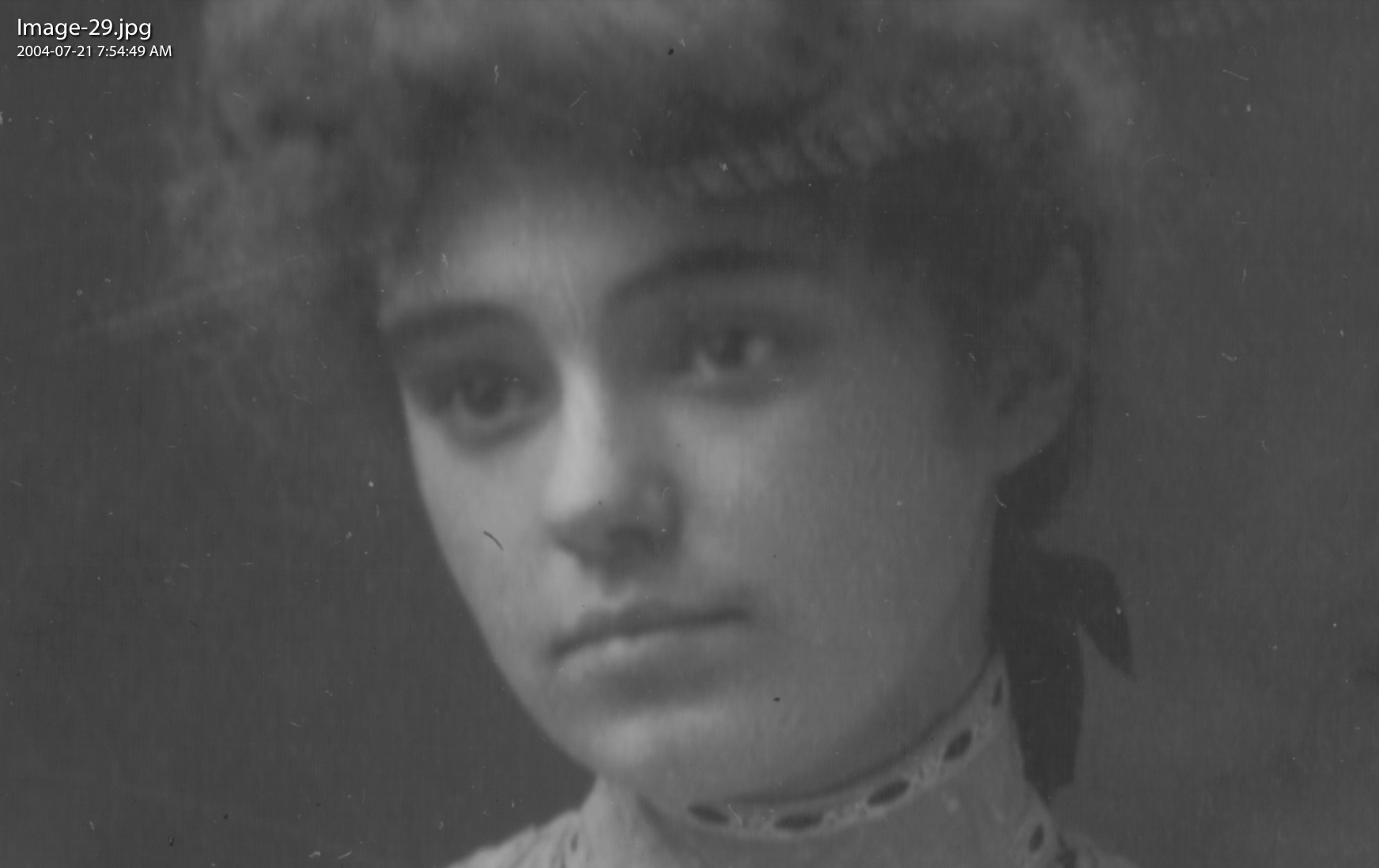 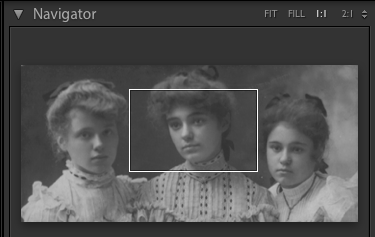 Enlarging the image makes editing more efficient. Move the rectangle as required.
Choose Clone or Heal
Adjust the size of the area to be corrected, feathering (soften edges) & opacity
Editing Images
Spot Removal
Spot remover tool selection
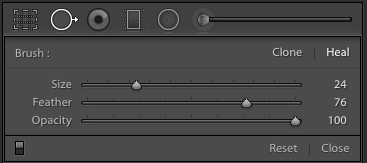 Clone will create a duplicate of the source area, Heal will produce a softer effect
Editing Images
Spot Removal
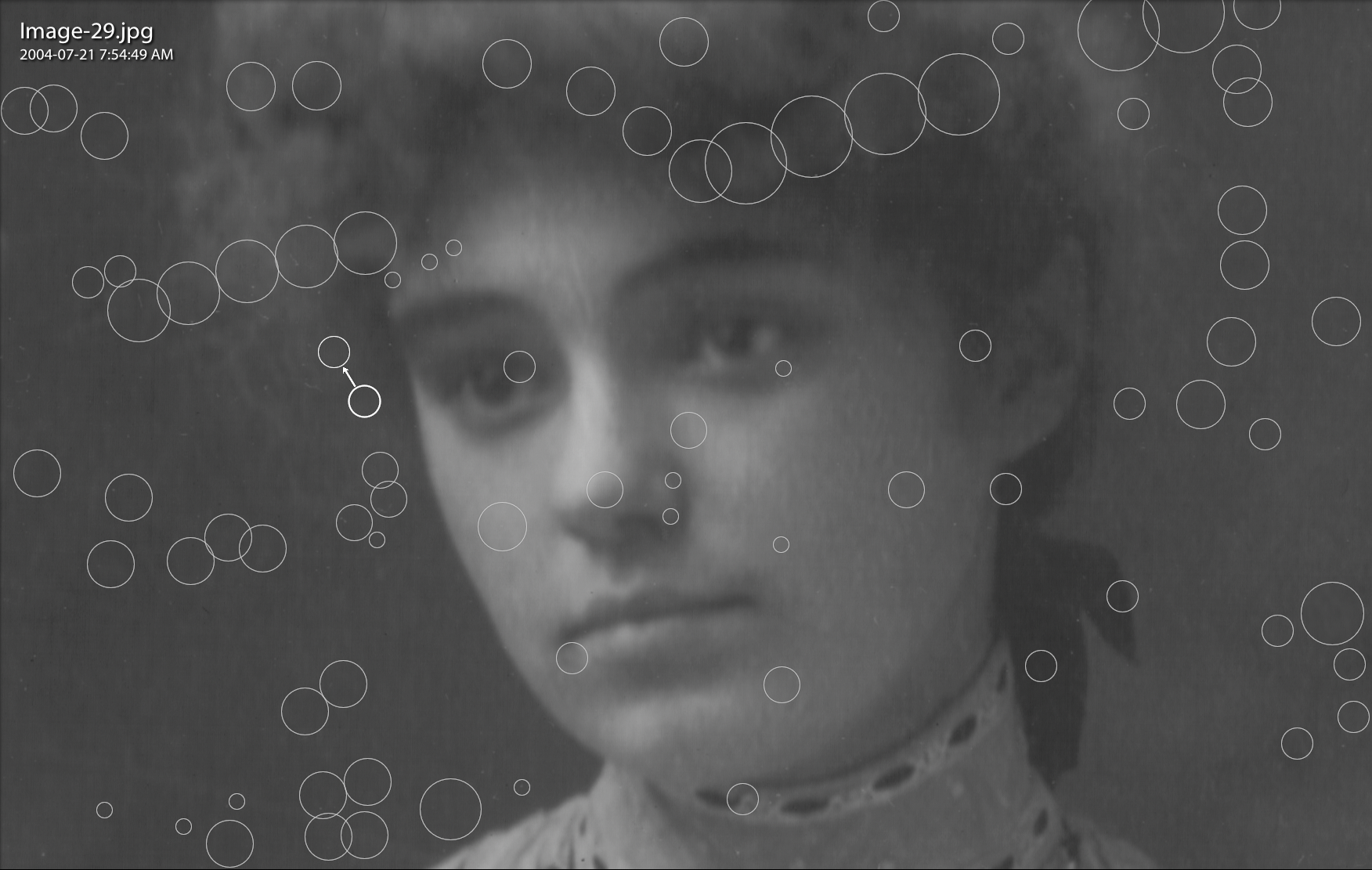 Corrected area
Source of correction
        (can be moved)
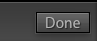 Spot removal within the rectangle is nearly complete.  Click ‘Done’ to view progress.
Editing Images
Spot Removal
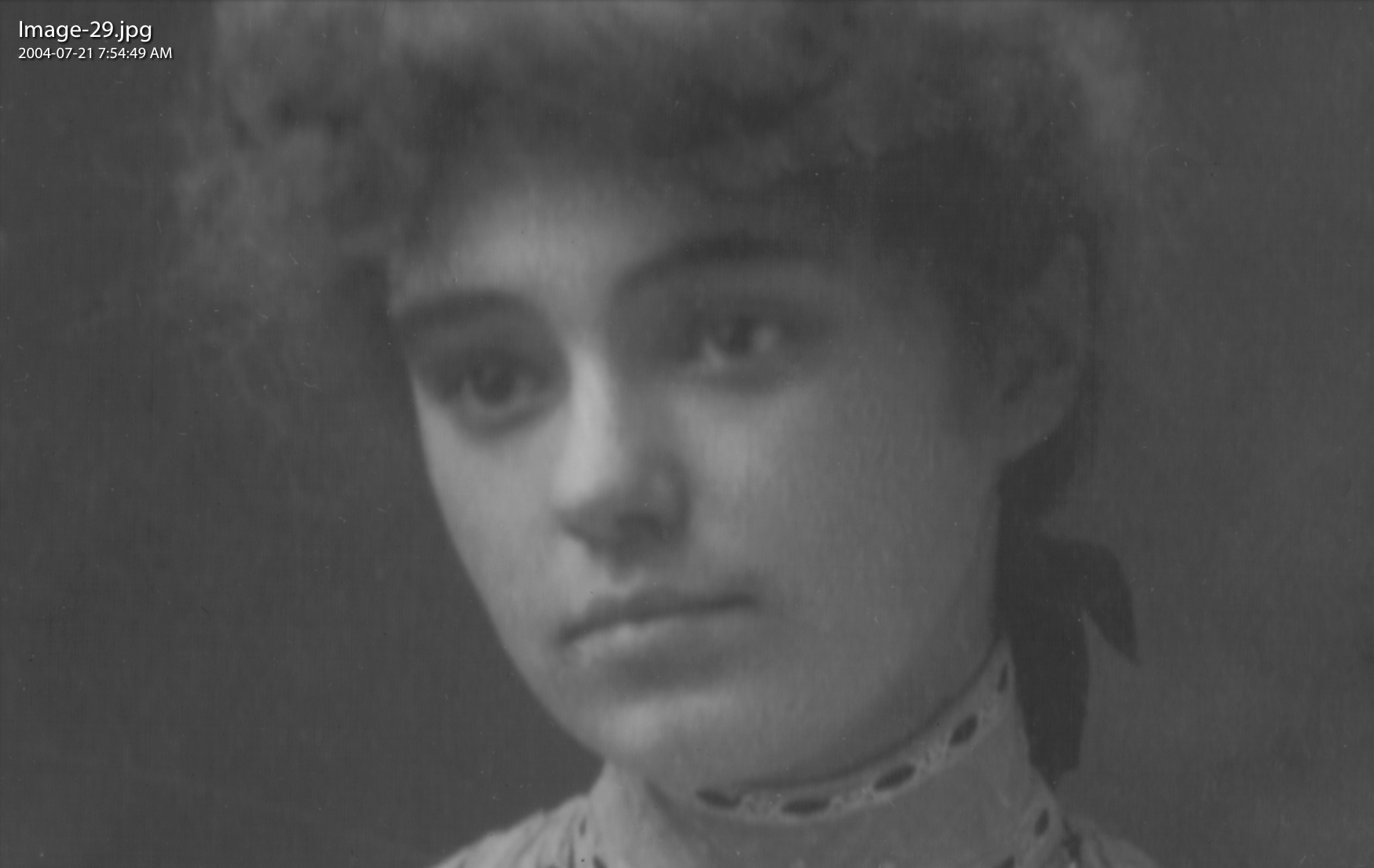 Ready to move on to the next area.
Editing Images
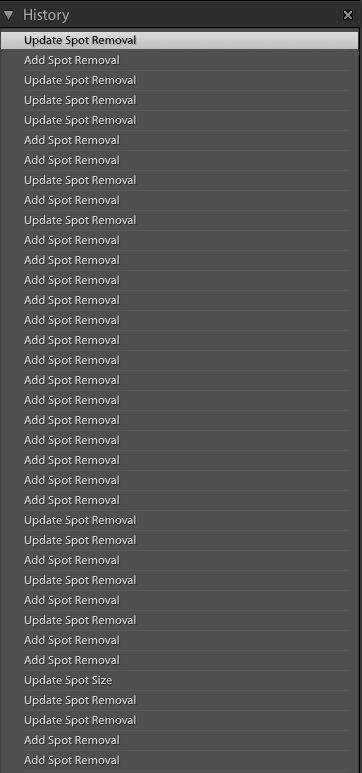 Spot Removal
In the left panel one can review the history of  the editing process.  Highlighting any one stage in the editing will display the process up to that point.
When the editing is complete, choose File > Export.
Select ‘Enable Profile Corrections’ for immediate result.
A Bit of Fun with Lightroom
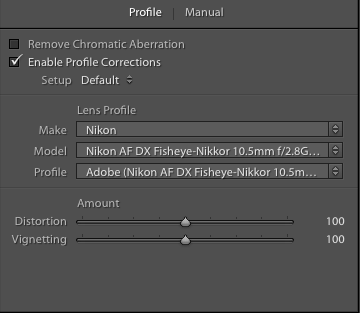 This lens is part of the LR database.
A Bit of Fun with Lightroom
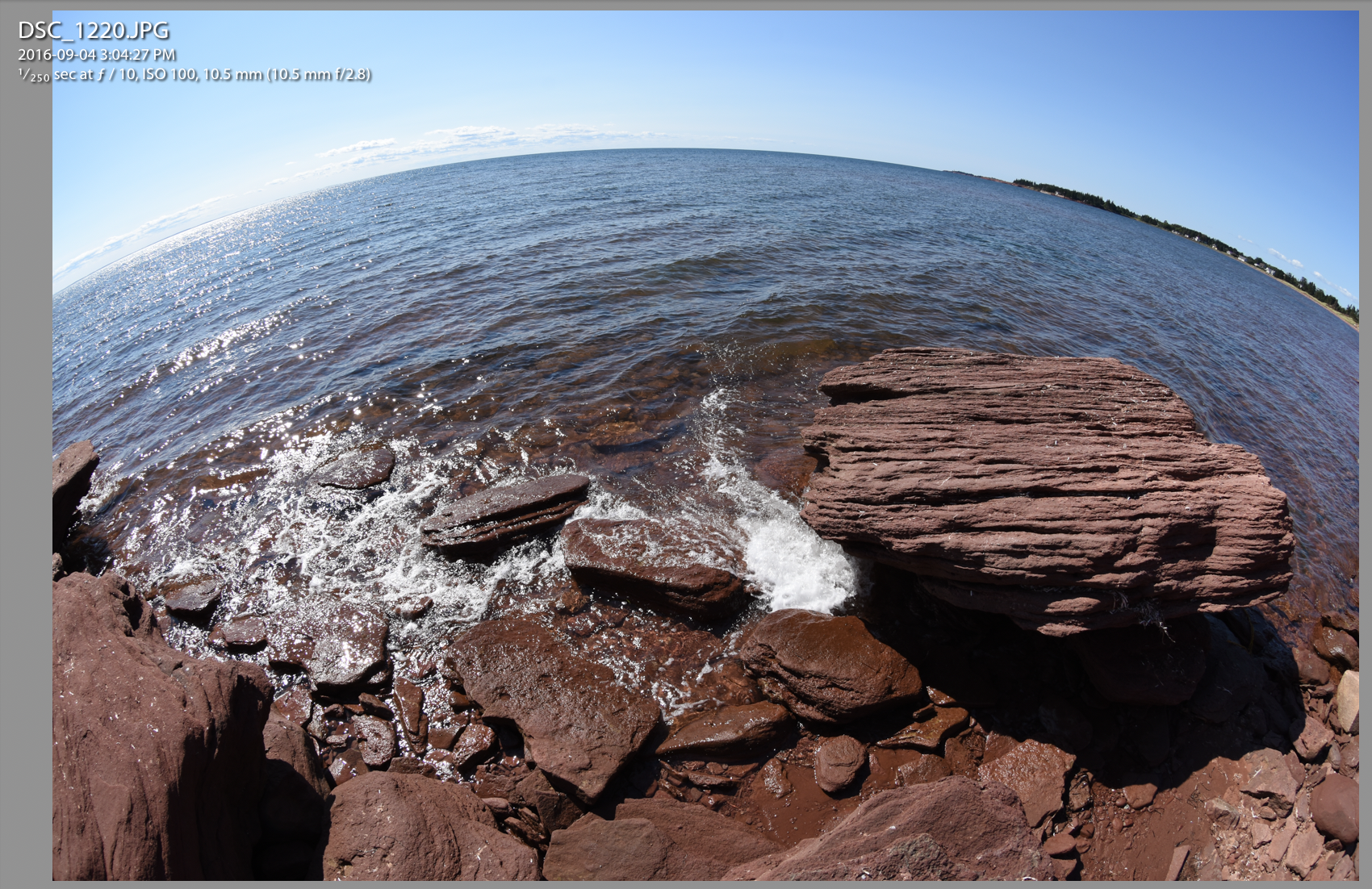 Original shoreline photo using Nikon 10.5mm fisheye lens.
A Bit of Fun with Lightroom
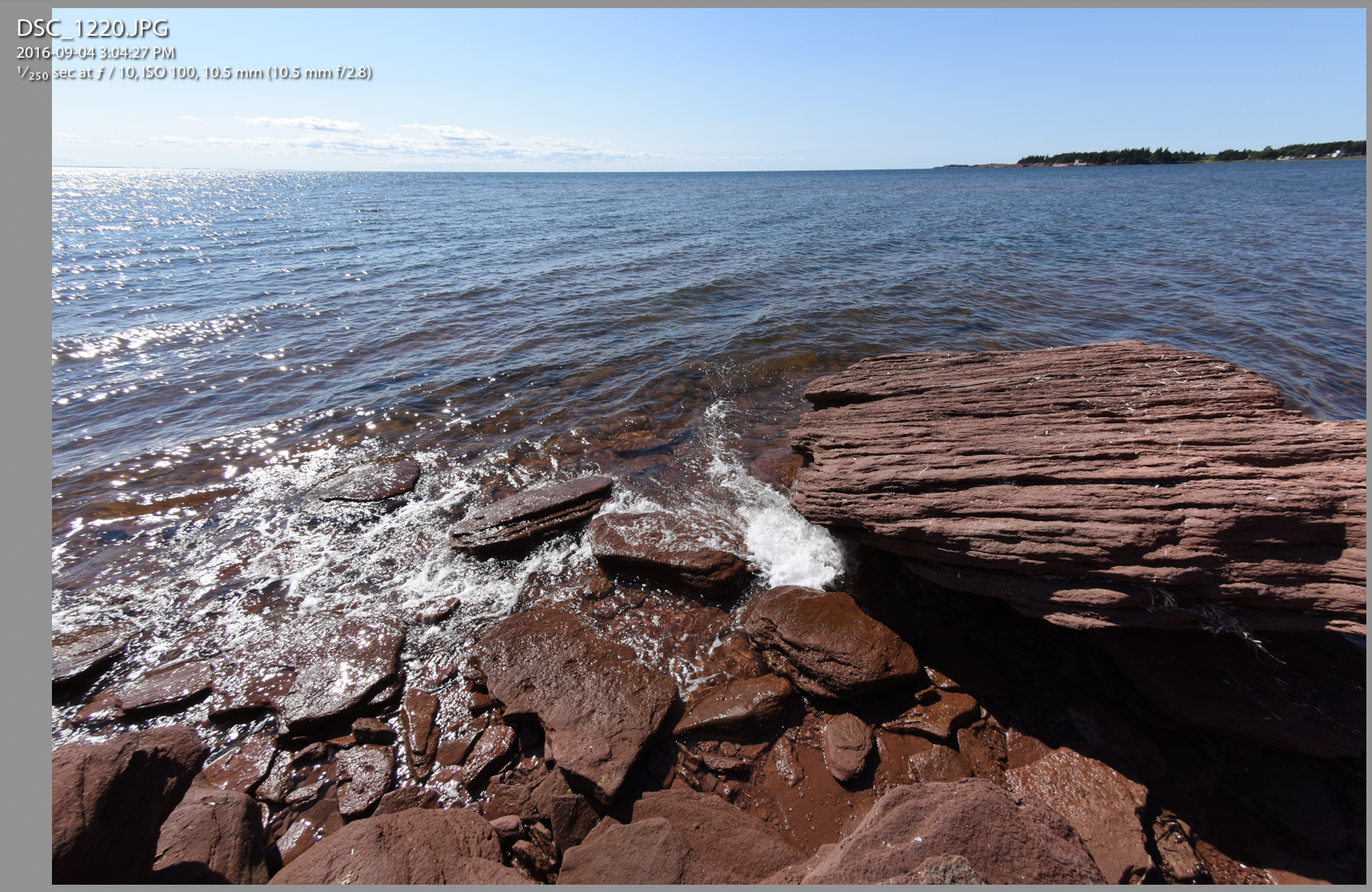 Lens correction with a single click.
Conclusion
Visit Adobe Creative Cloud
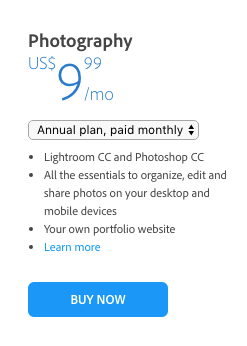 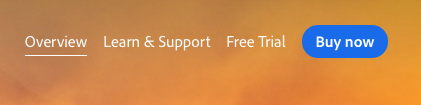 Download a 30 day Trial
Conclusion
Excellent reference books by Scott Kelby on amazon.ca
1. The Adobe Photoshop Lightroom CC Book for Digital Photographers
2. The Adobe Photoshop CC Book for Digital Photographers
Conclusion
Visit our web site to download this presentation.
http://ottawa-tmg-ug.ca/